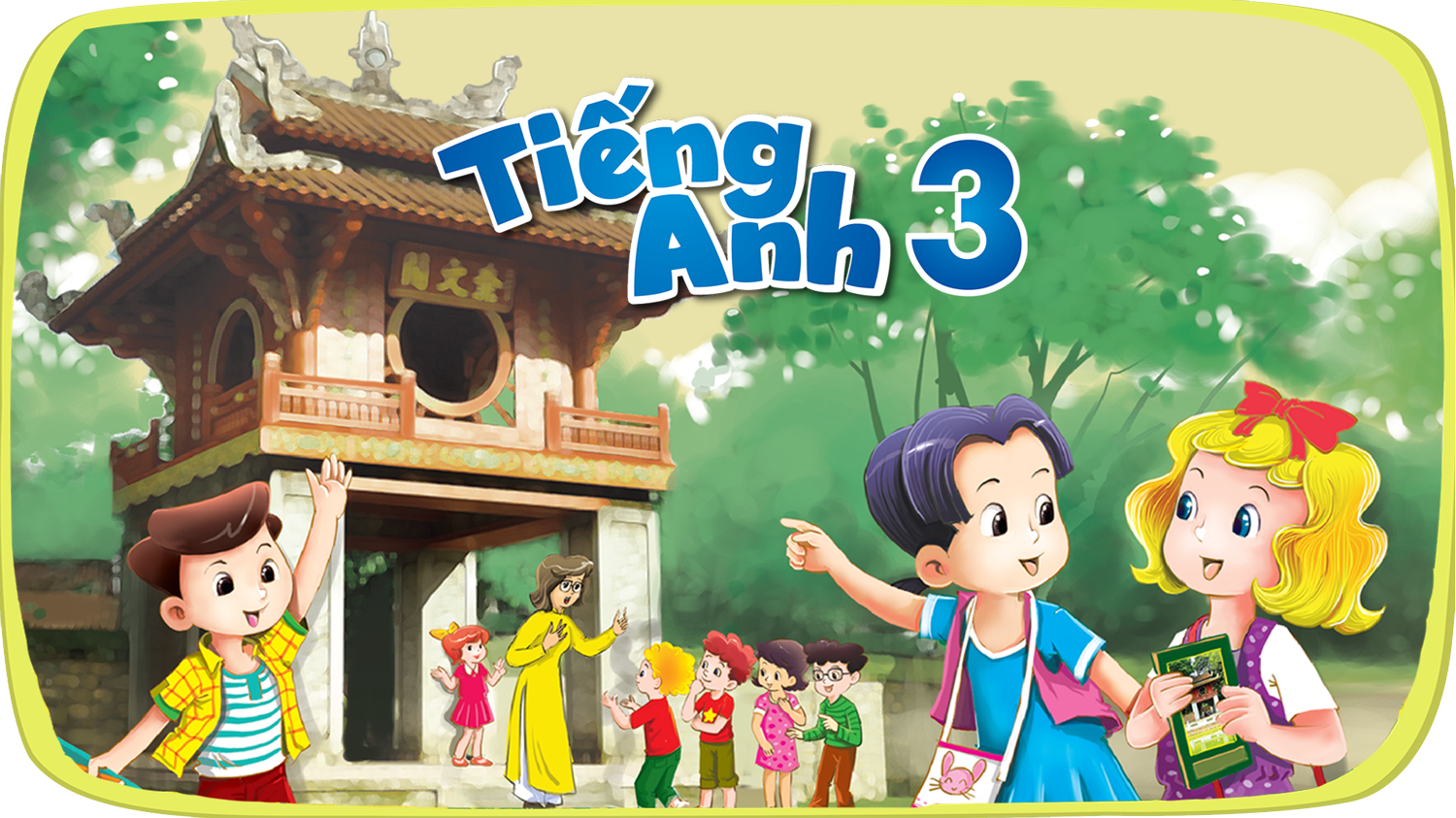 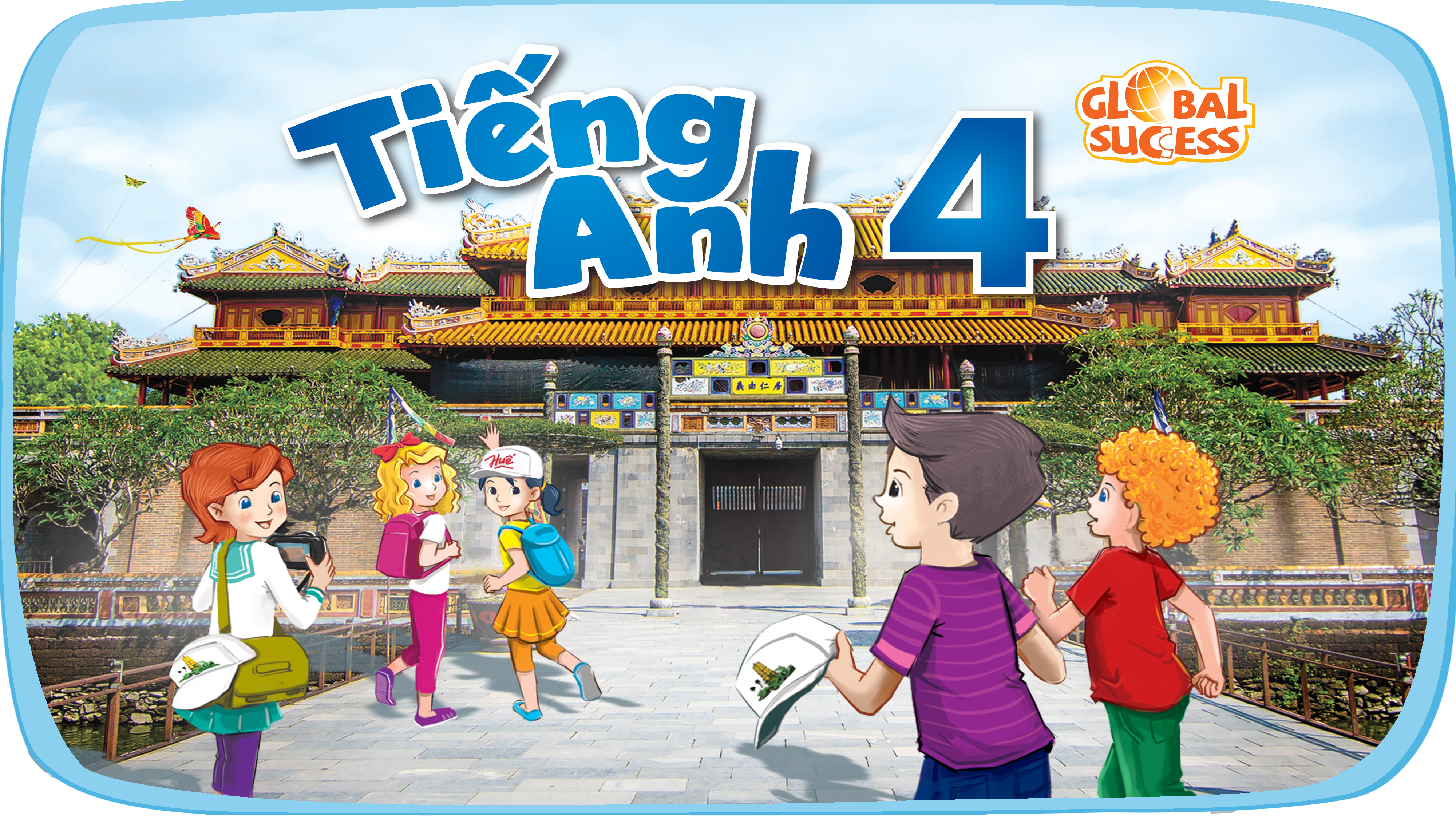 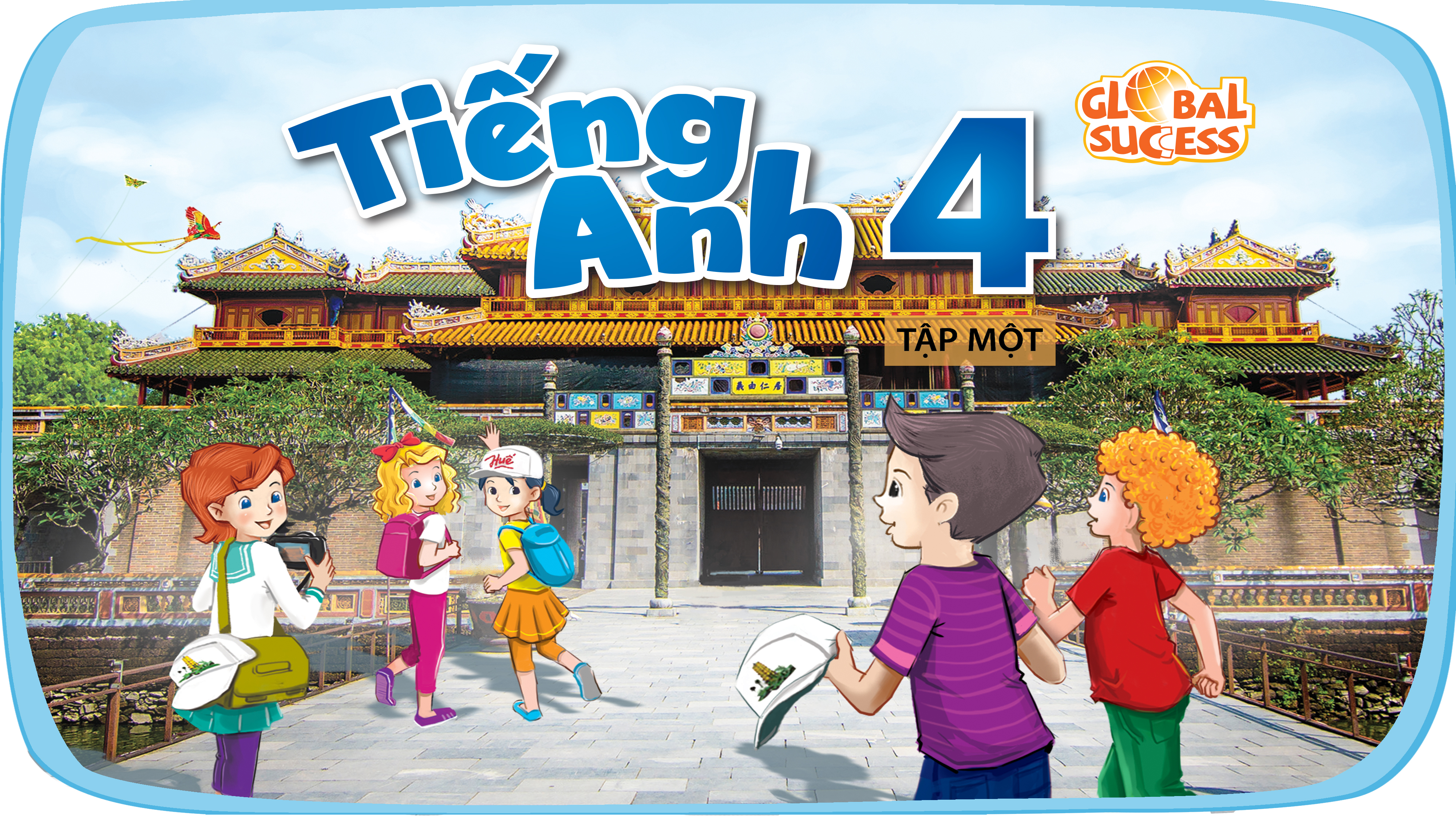 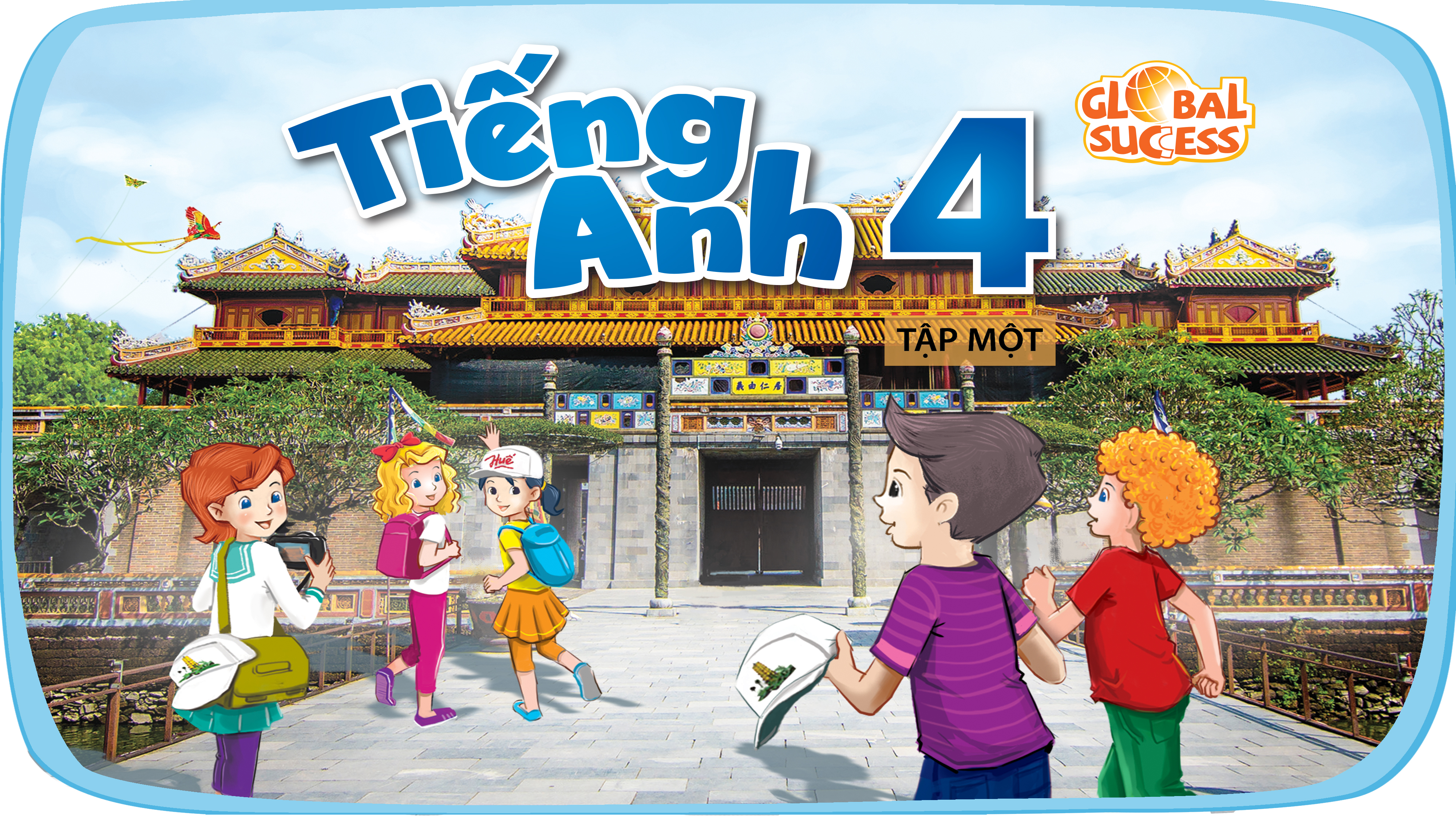 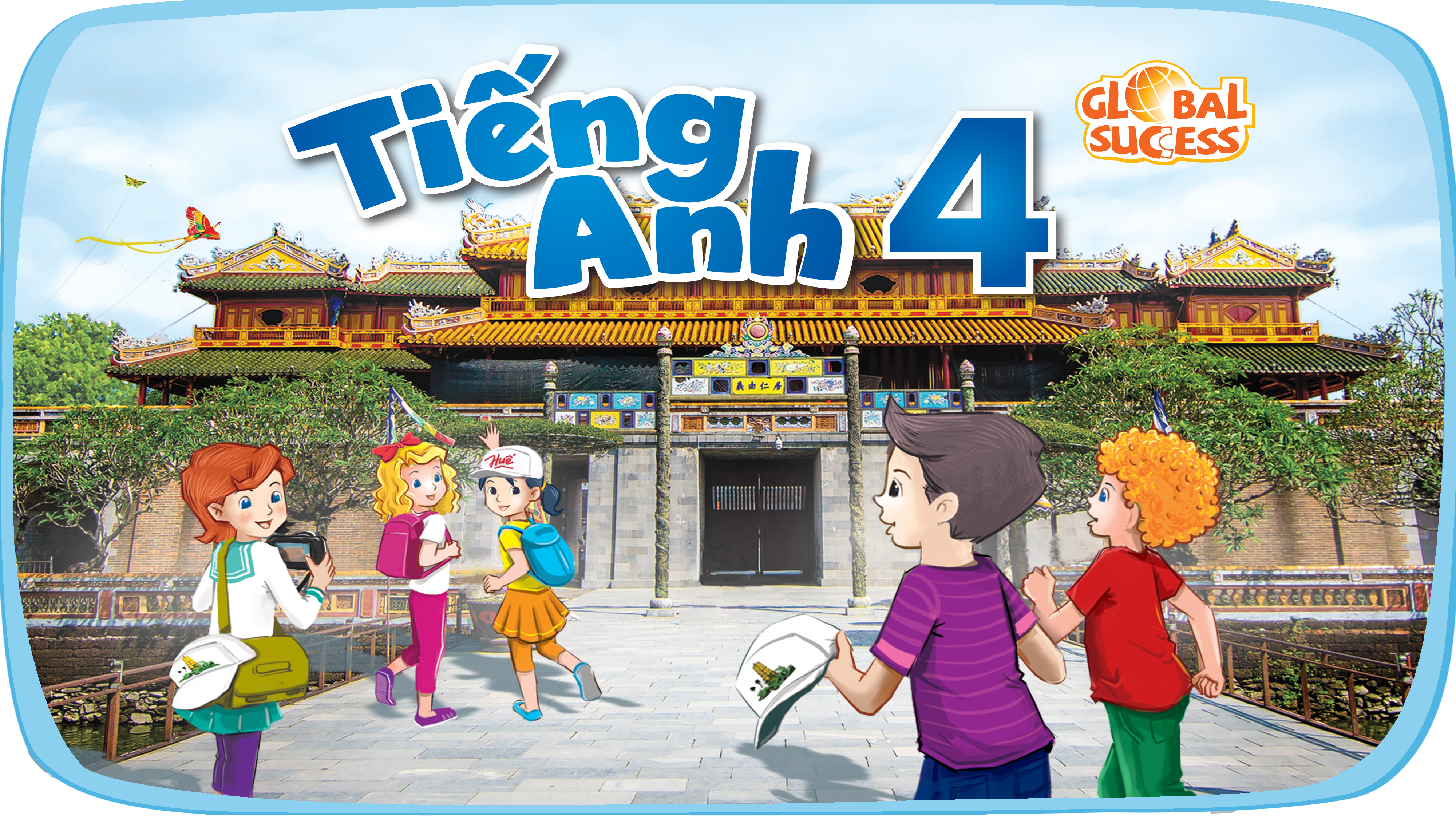 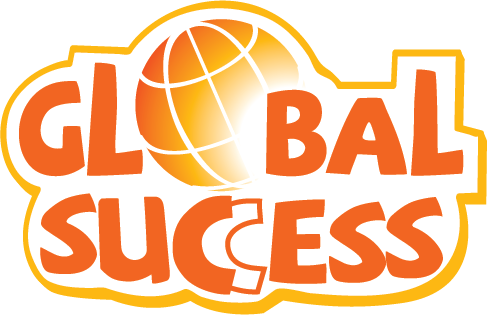 Unit 1My friends
Lesson 1 - Period 2
Table of contents
01
03
02
Warm-up
Activity 5
Activity 4
04
05
Fun time
Activity 6
01
Warm-up
Where are you from?
I'm from Britain.
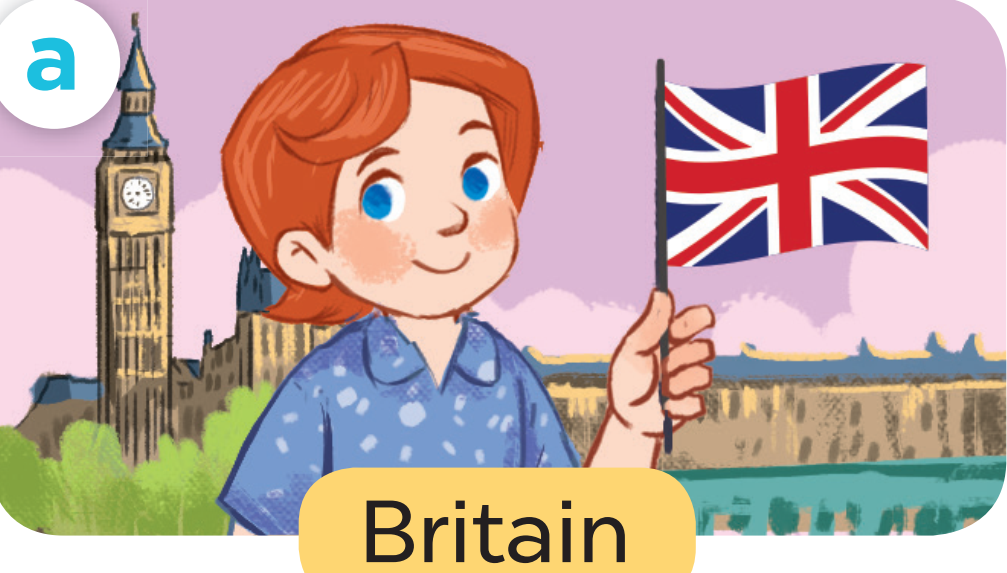 ?
?
Where are you from?
I'm from Viet Nam.
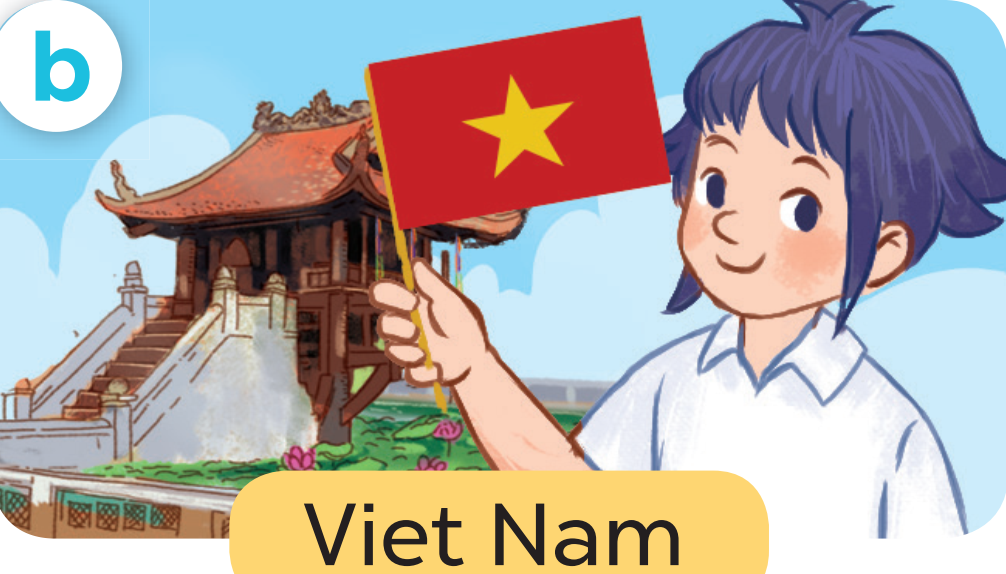 ?
?
Where are you from?
I'm from America.
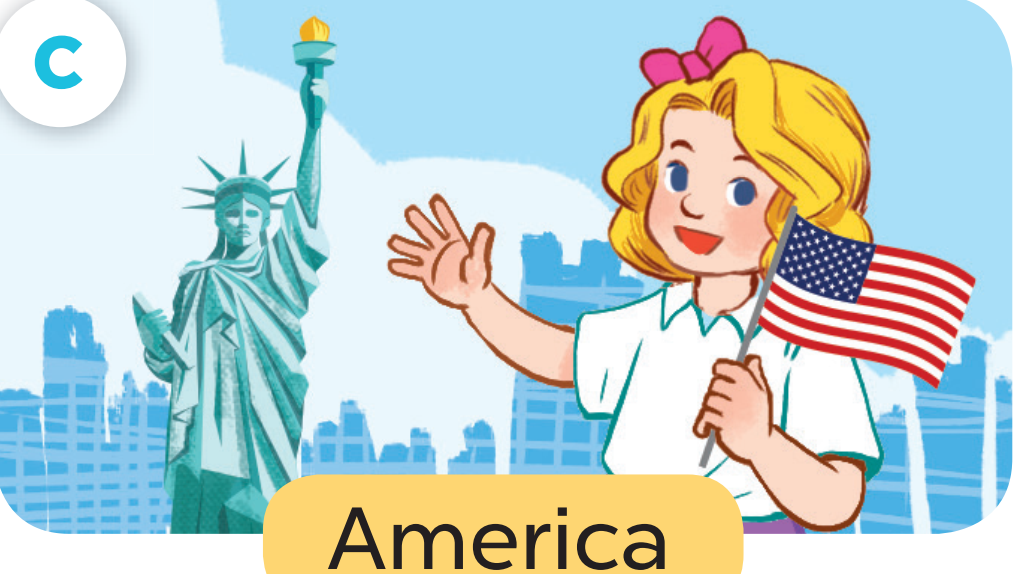 ?
?
Where are you from?
I'm from Australia.
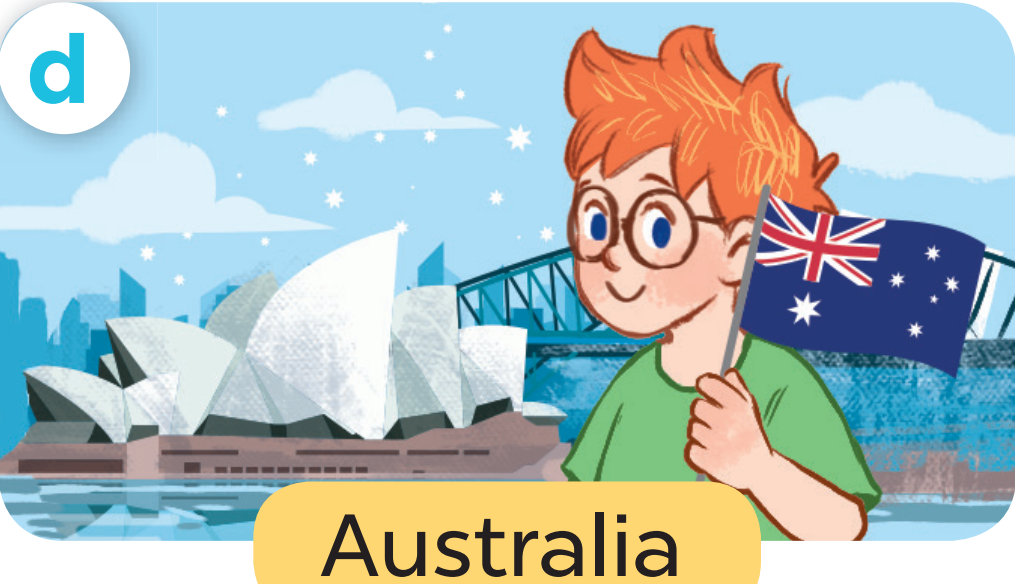 ?
?
02
Activity 4
Listen and number.
Where's he from?
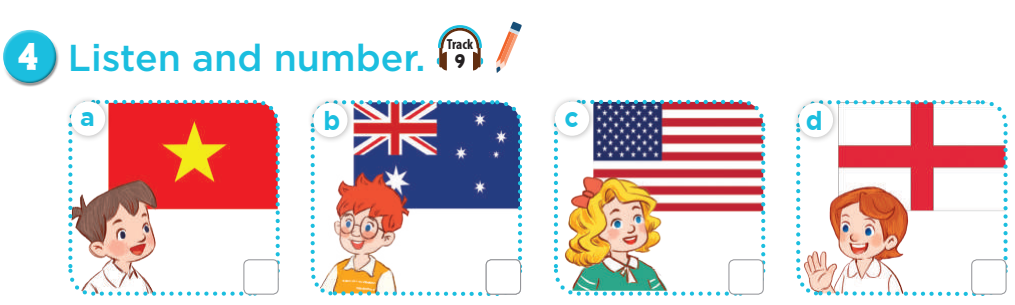 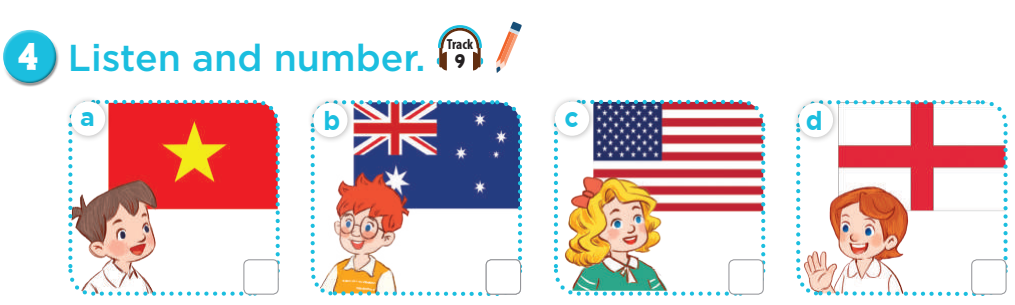 Where's she from?
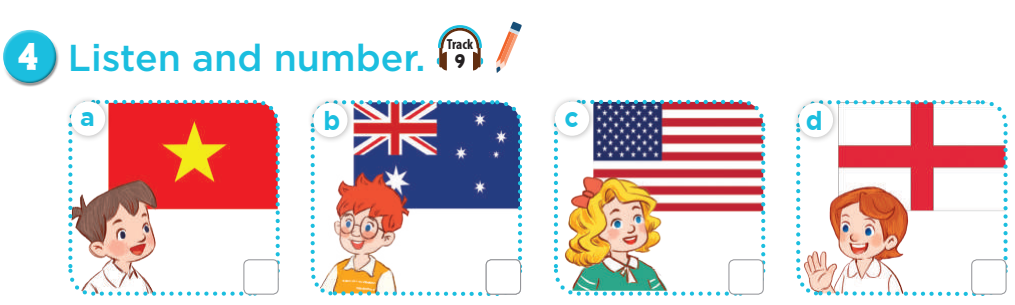 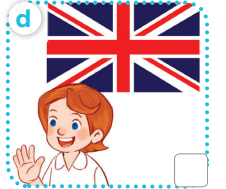 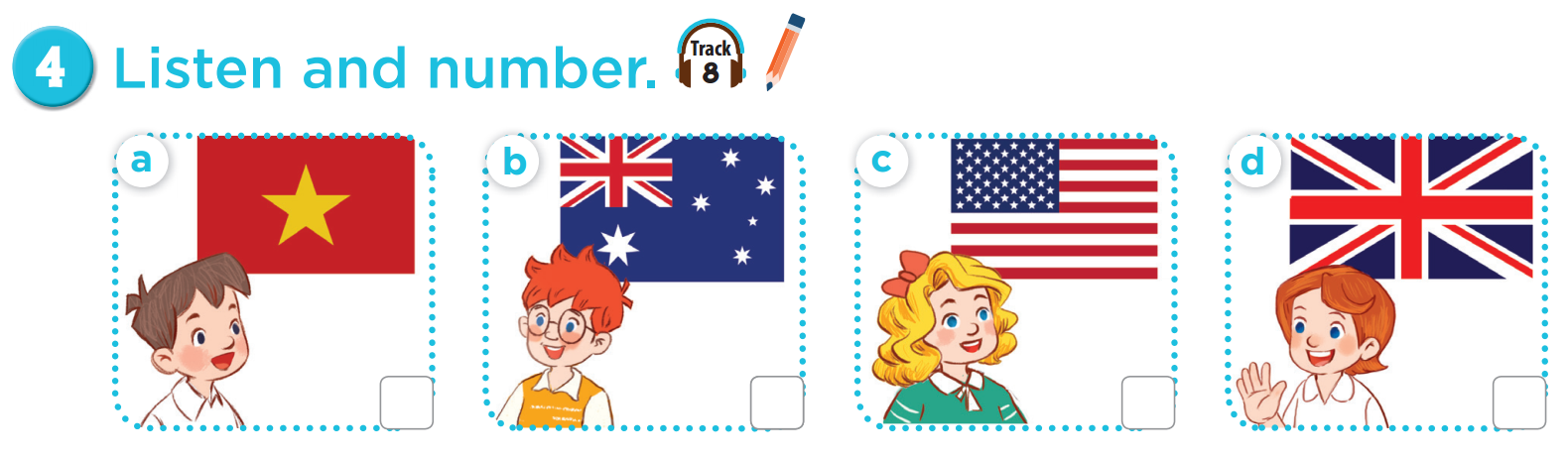 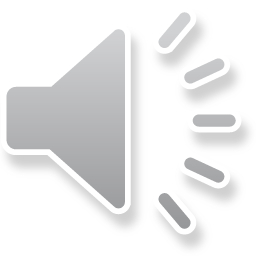 Let's check.
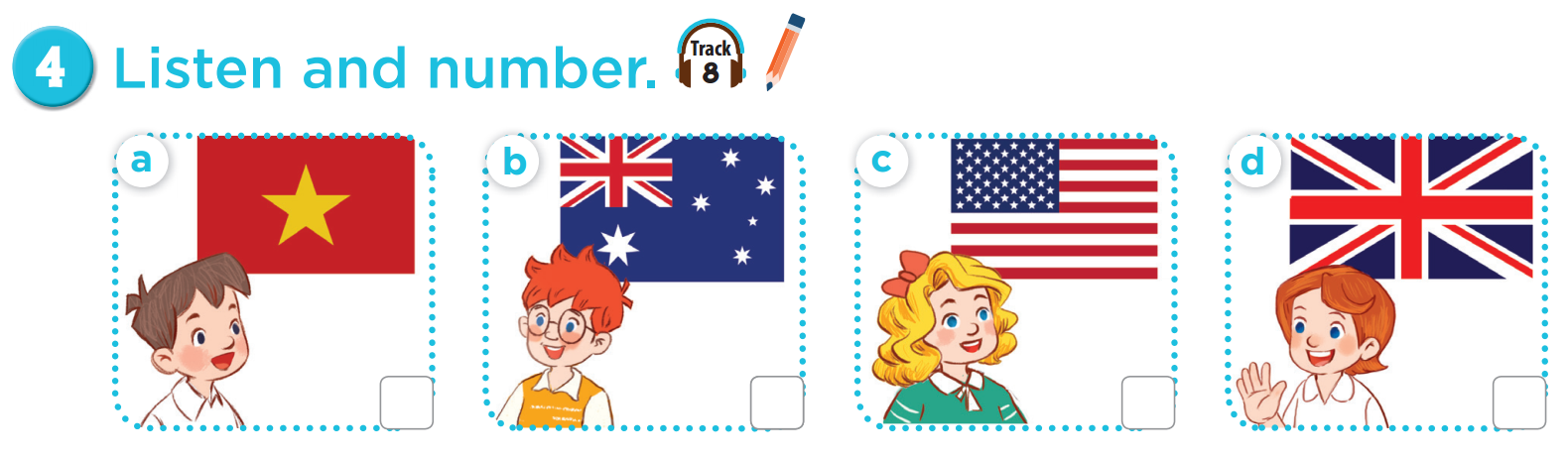 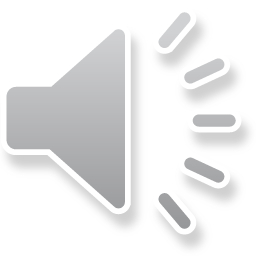 1
3
2
4
03
Activity 5
Look,complete and read.
Read. What's the missing word?
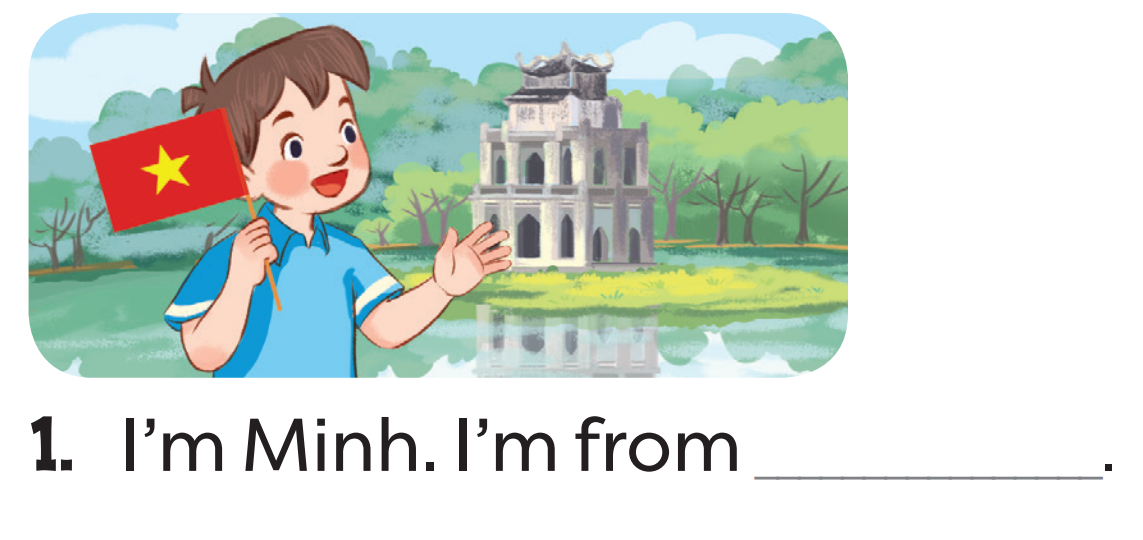 Viet Nam
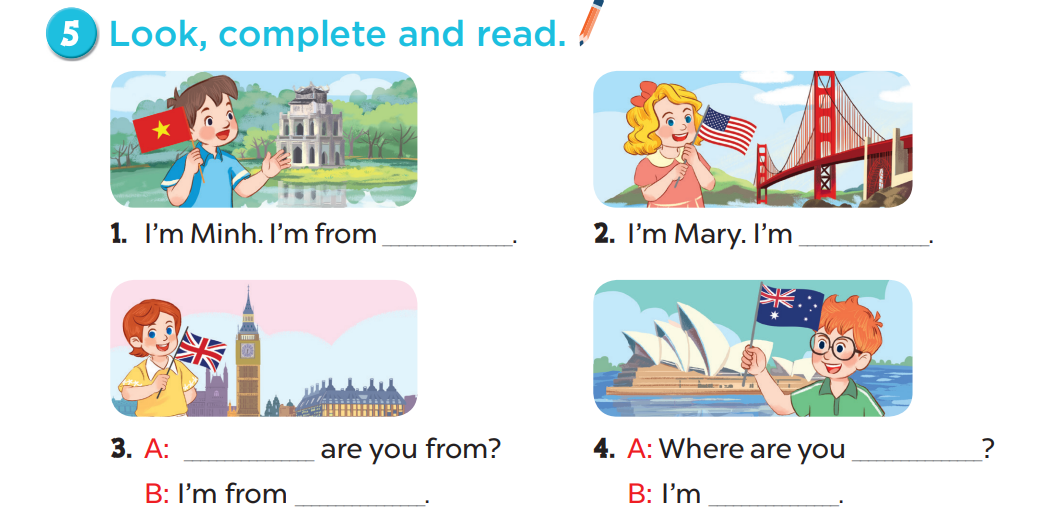 Viet Nam
from America
Where
from
Britain
from Australia
Read aloud.
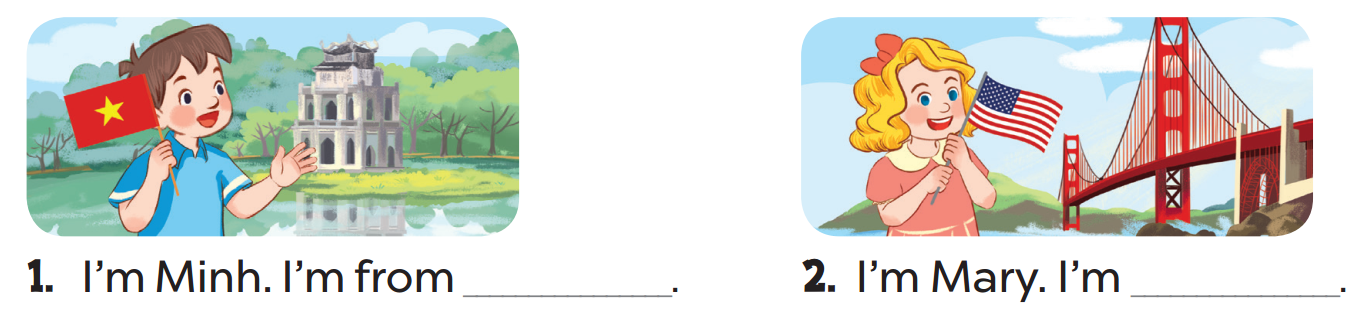 from 
America
Viet Nam
Act it out.
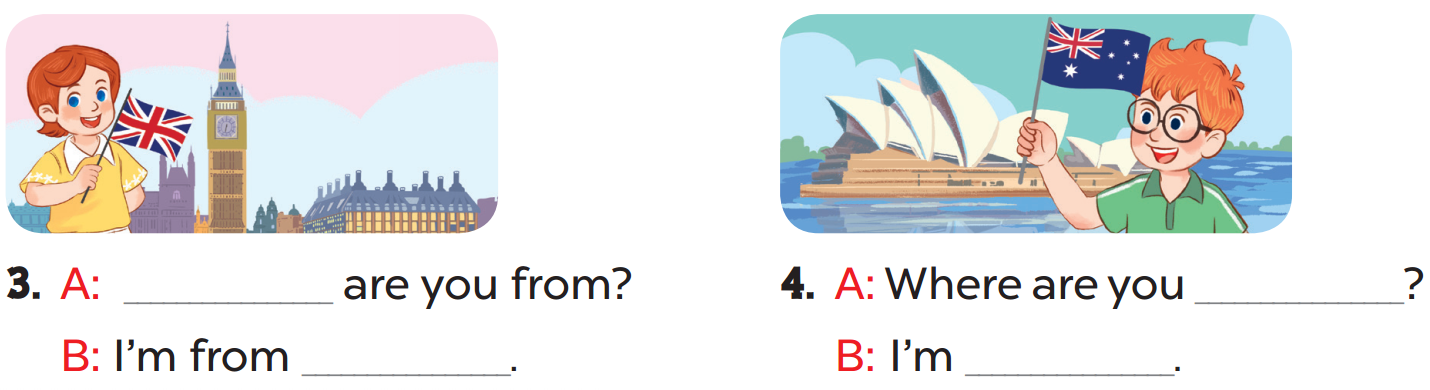 from
Where
Britain
from Australia
04
Activity 6
Let's sing.
Read the lyrics.
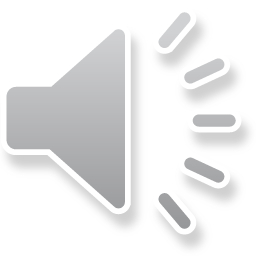 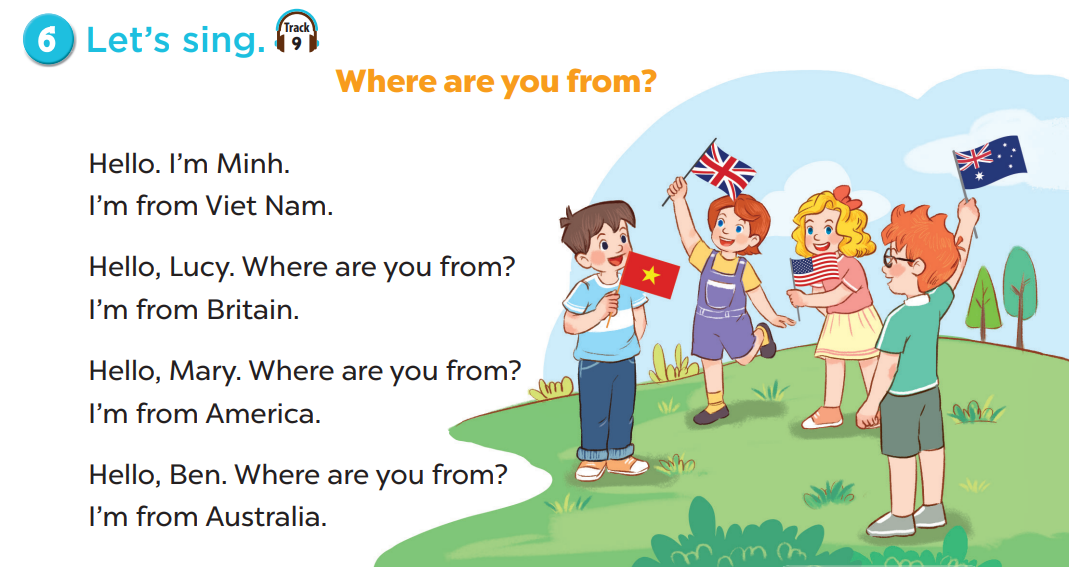 Practise line by line.
Sing the song.
Listen.
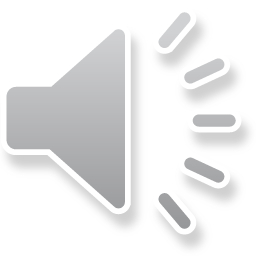 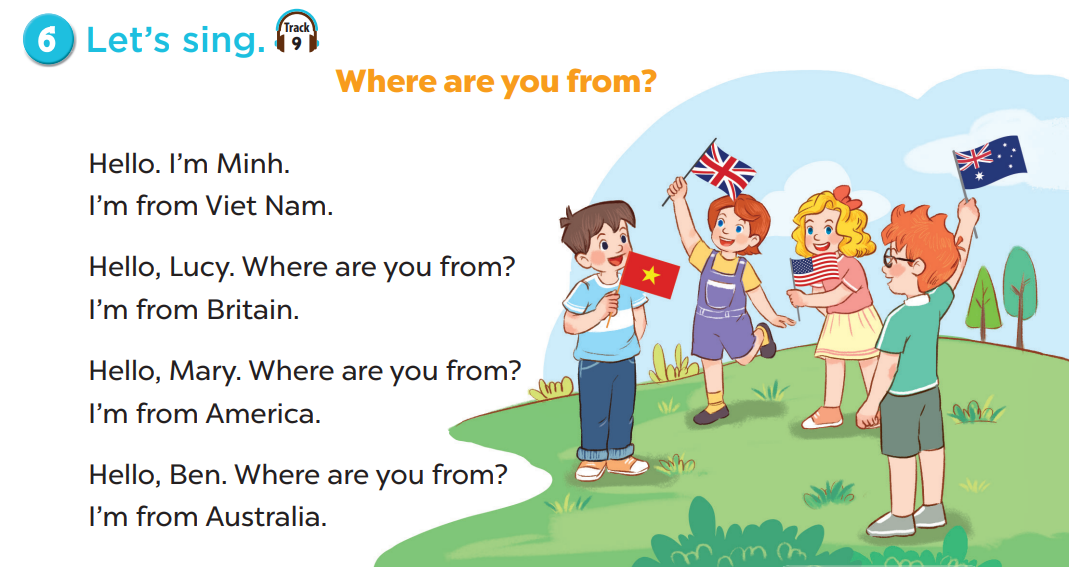 05
Fun time
What's the missing word?
Choose and answer.
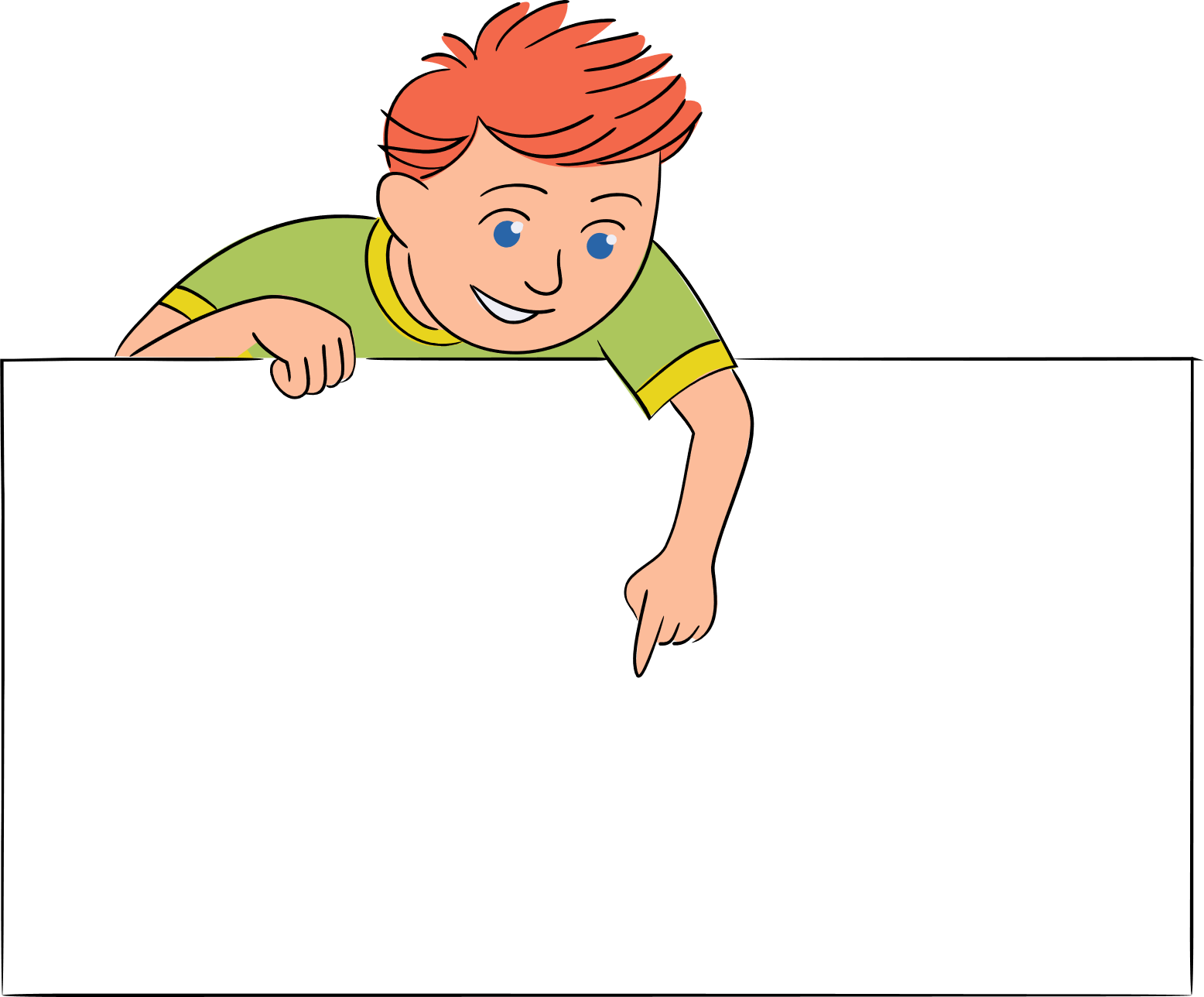 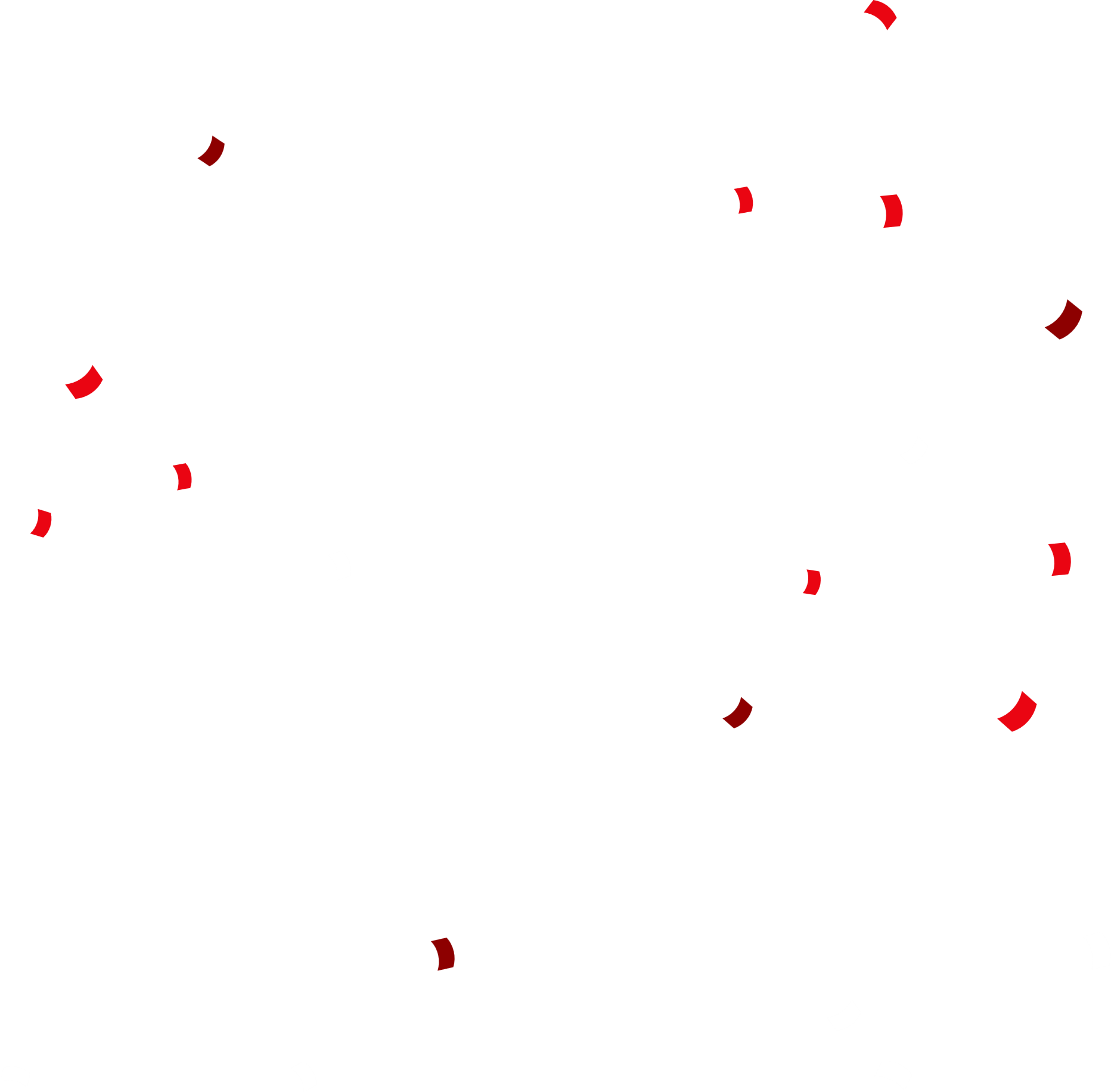 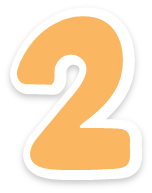 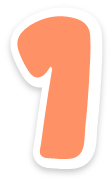 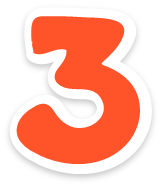 Boys
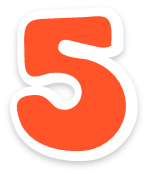 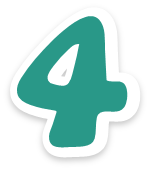 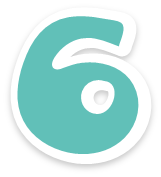 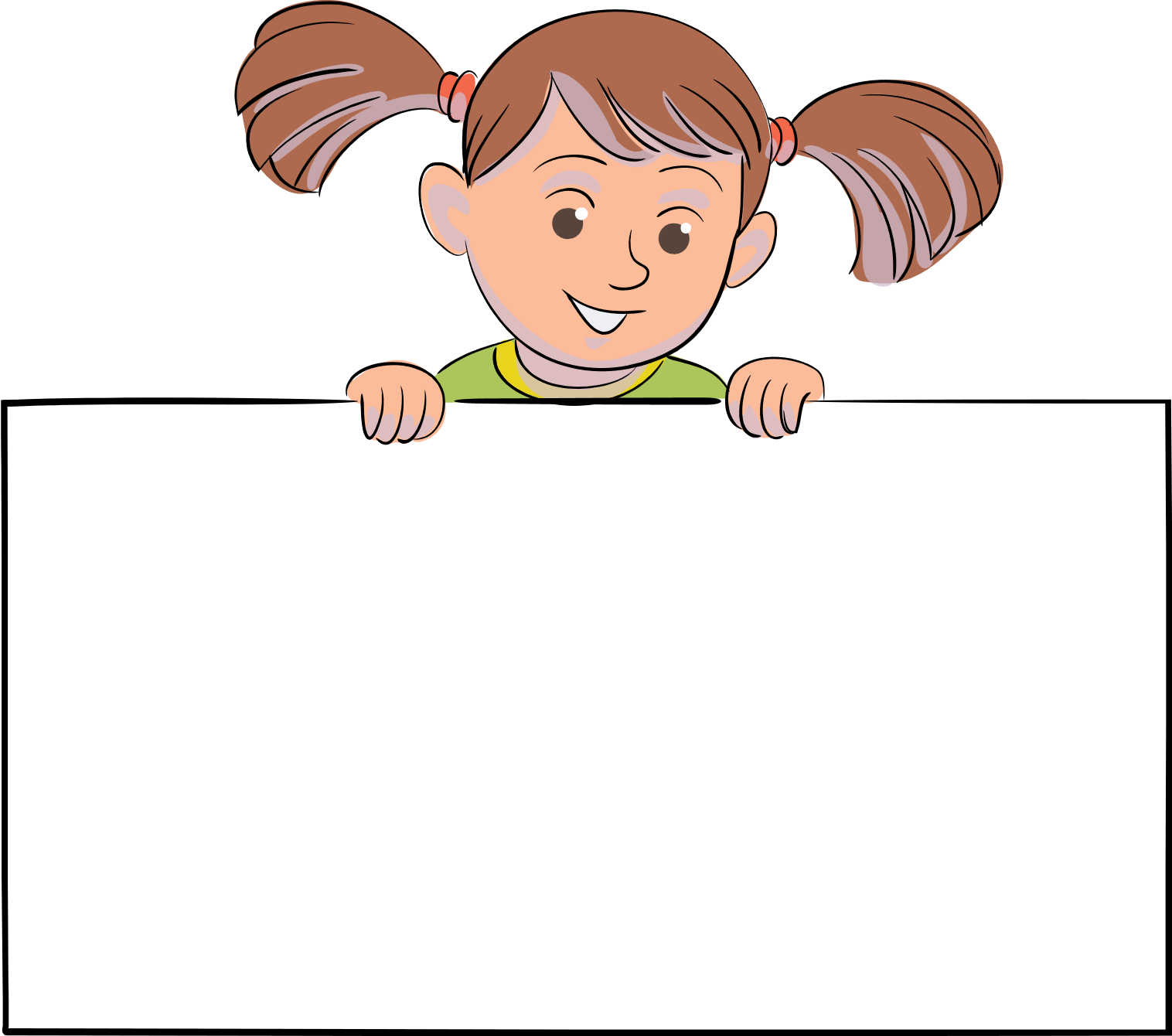 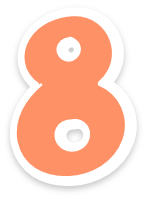 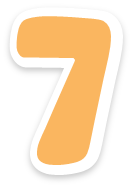 Girls
from
Where are you ....... ?
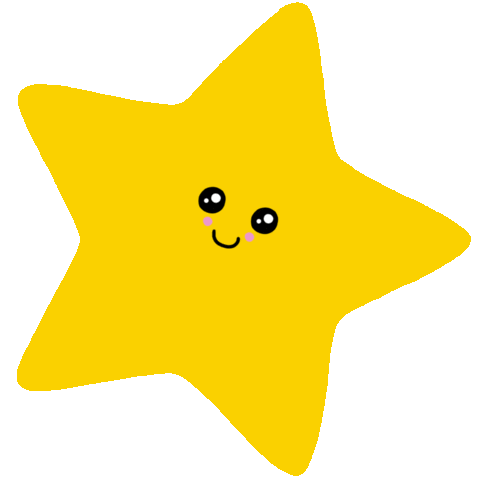 A. from
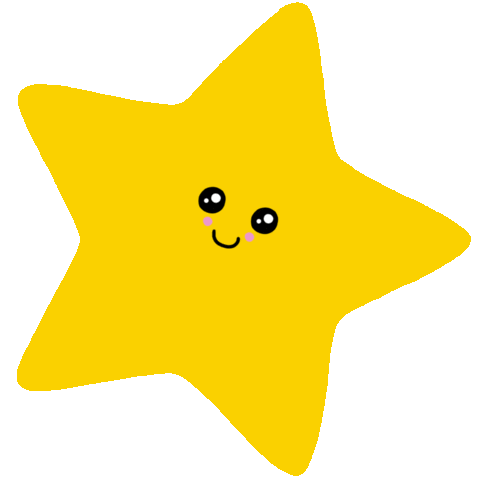 B. form
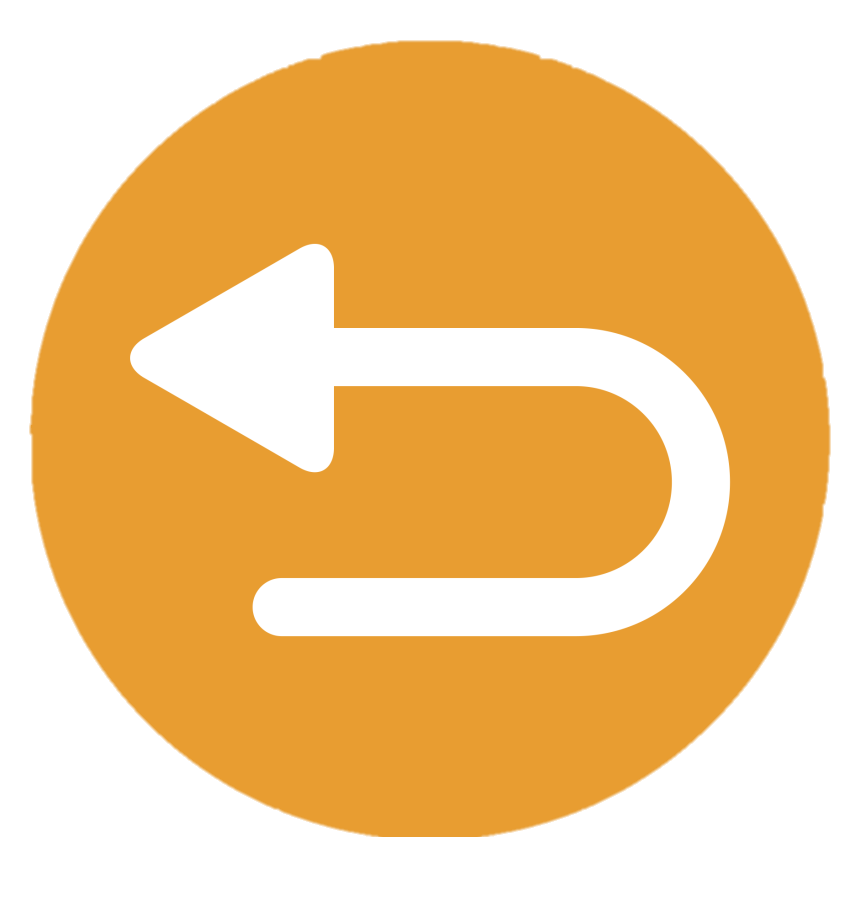 C. for
Where
......... are you from?
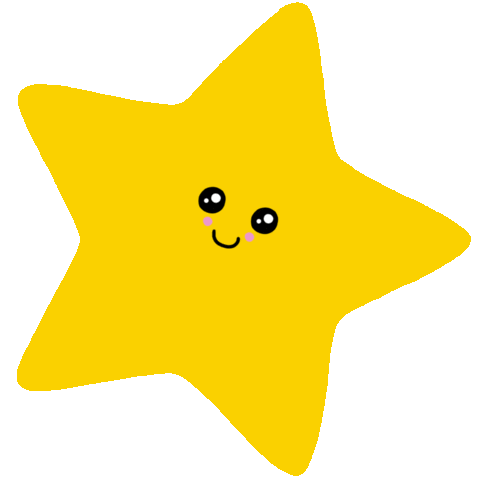 A. How
B. I'm
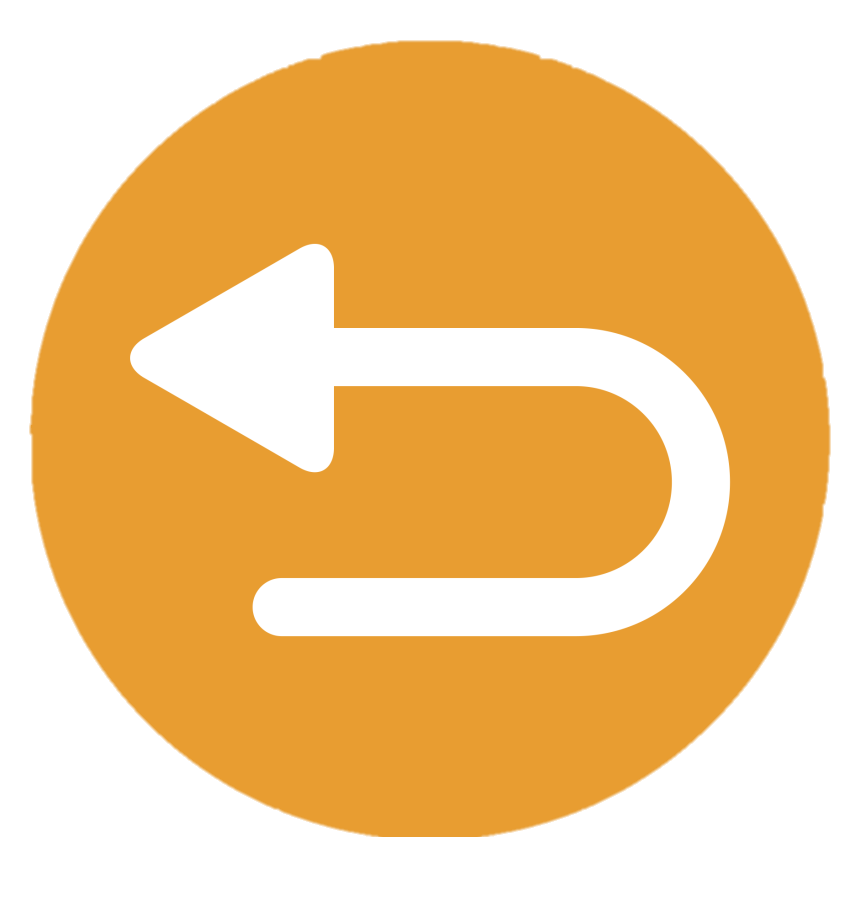 C. Where
I'm
Hello. ........ Lan.
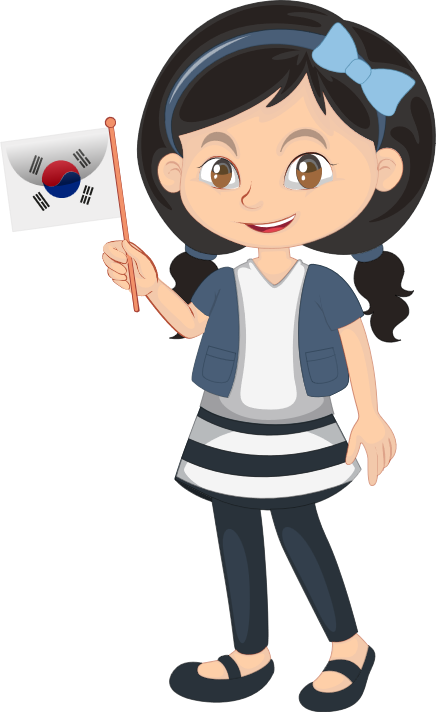 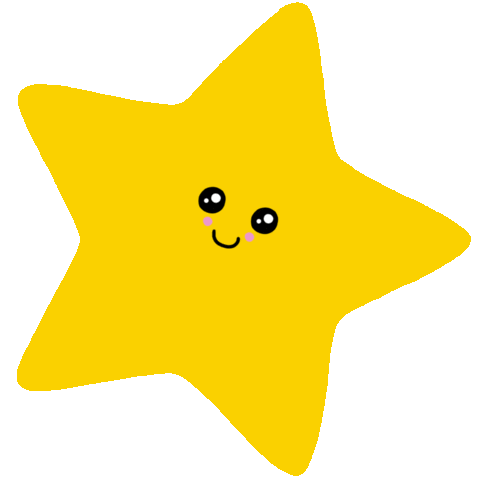 A. Where
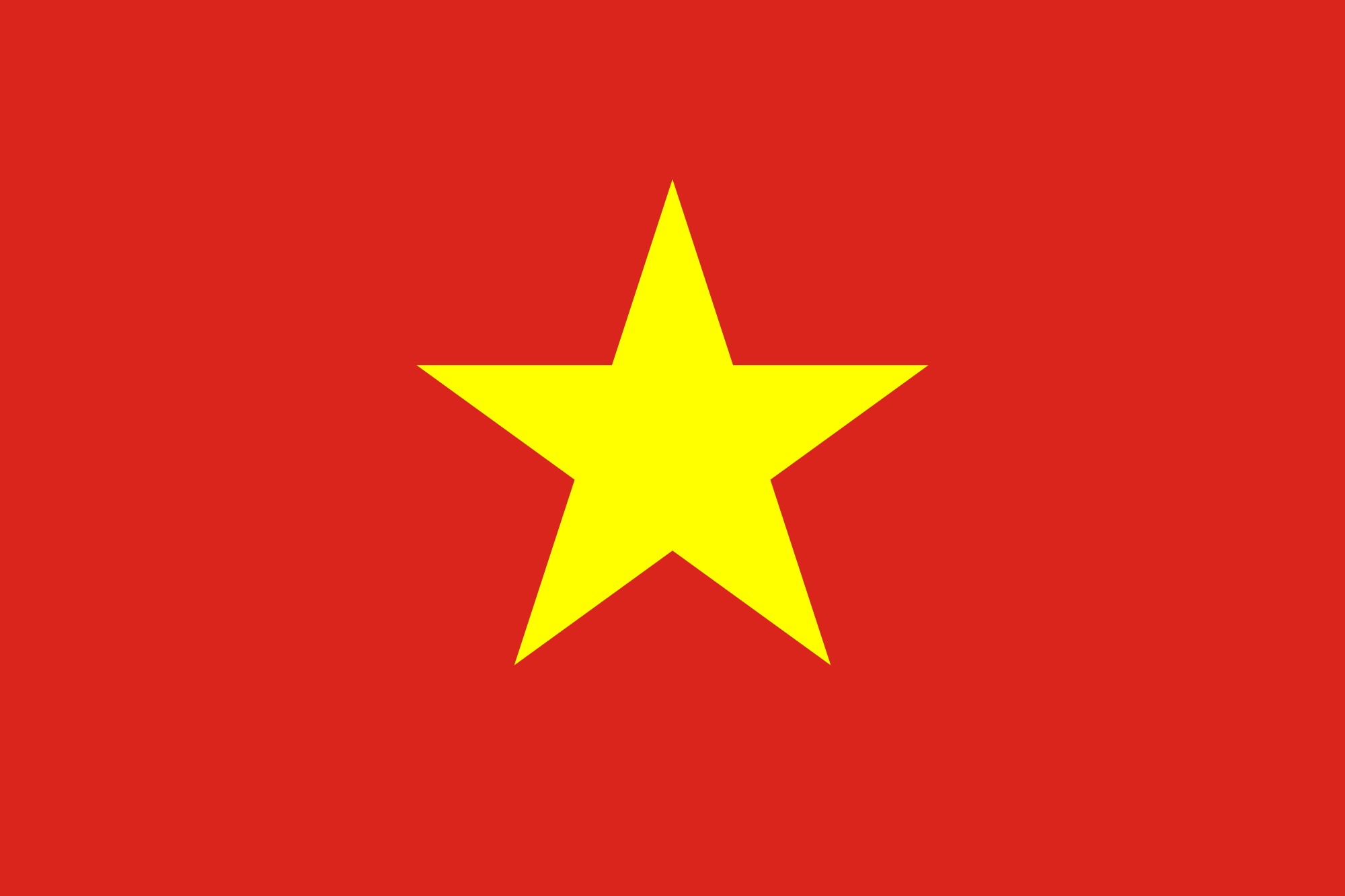 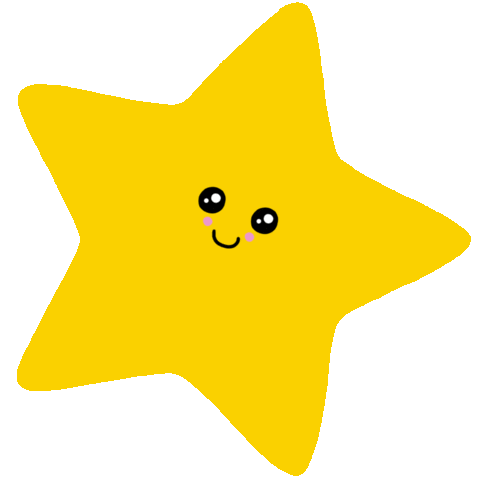 B. I'm
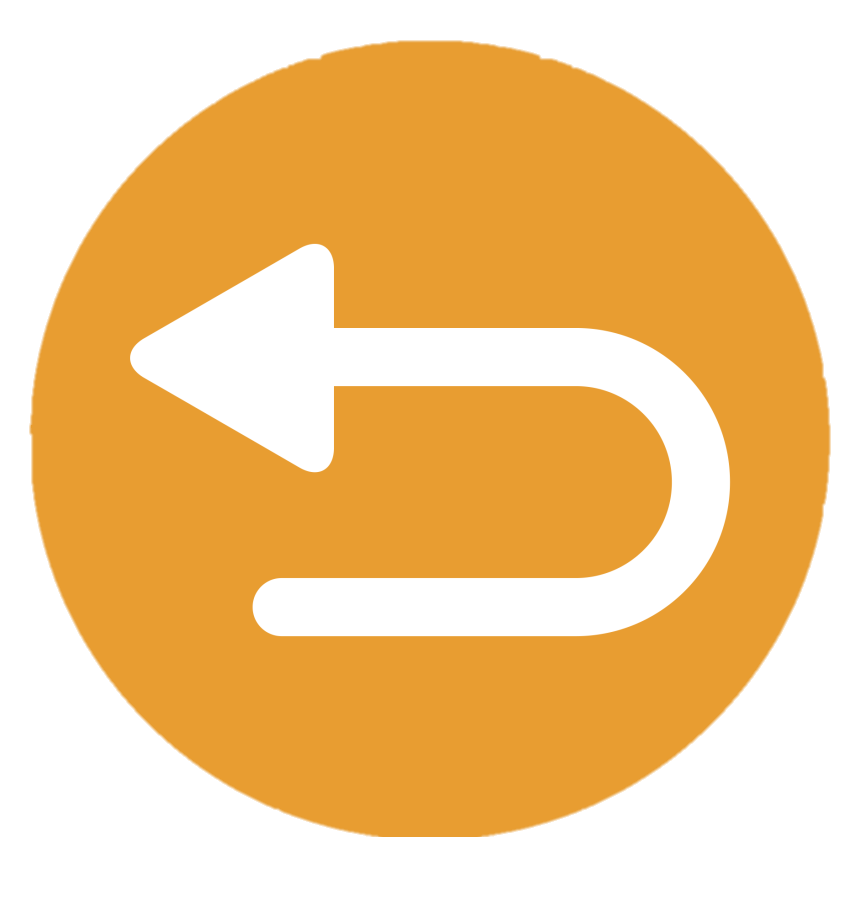 Lan
C. I
are
Where ........ you from?
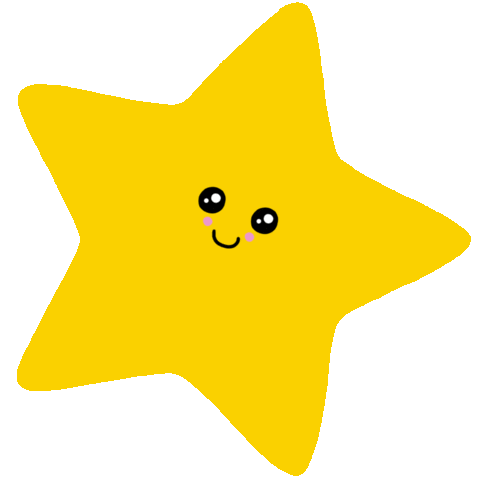 A. am
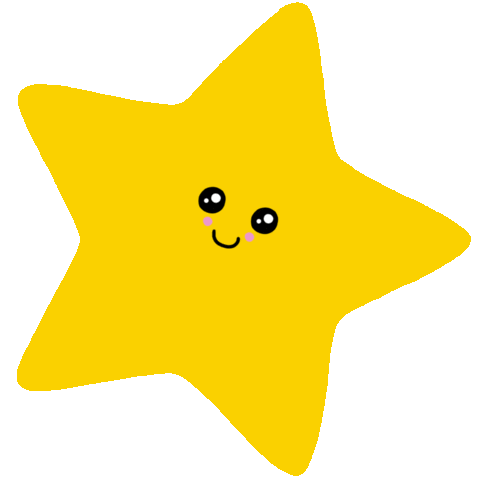 B. are
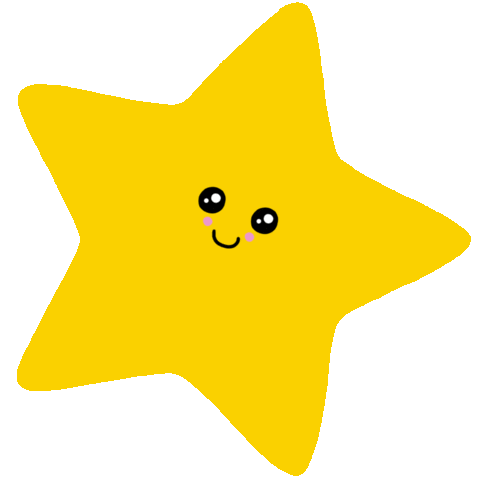 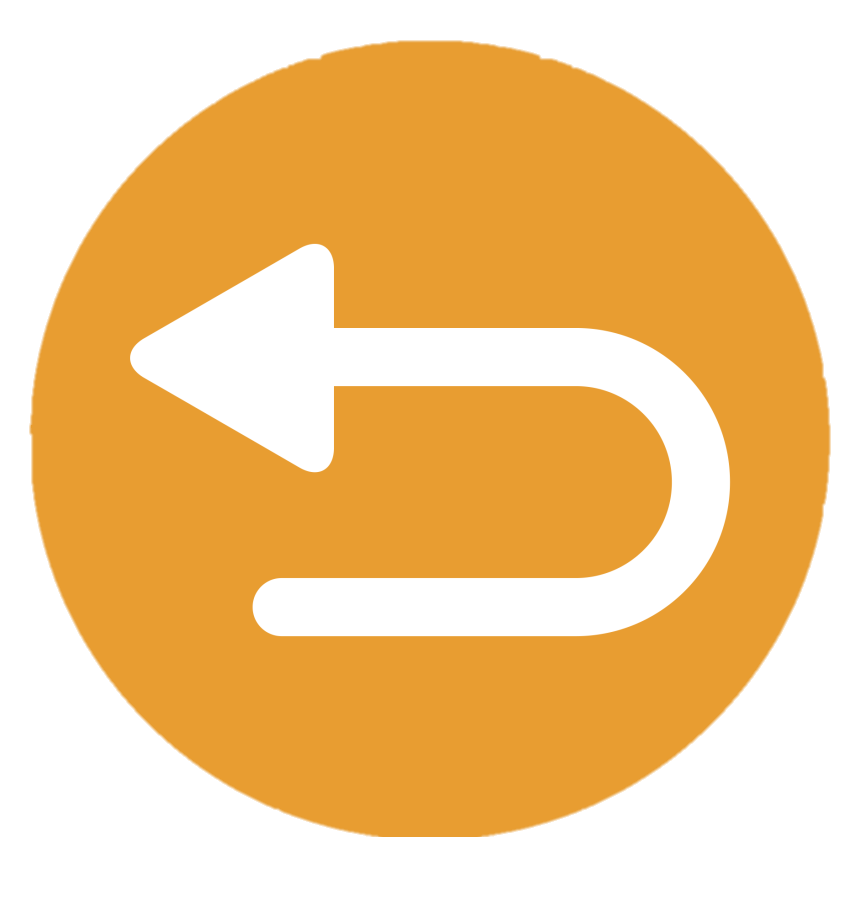 C. I'm
from America
I'm .................. .
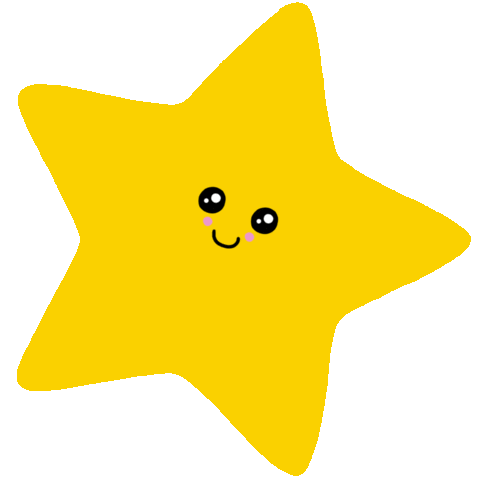 A. from Australia
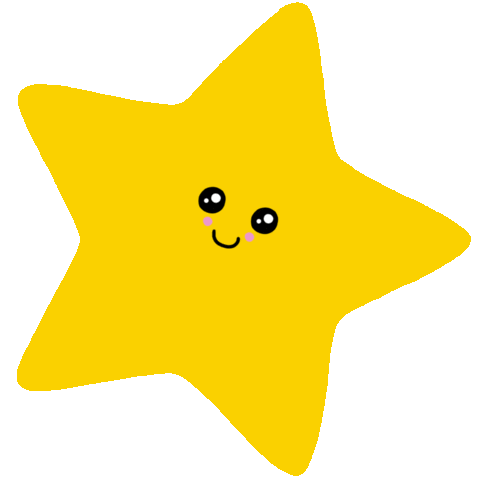 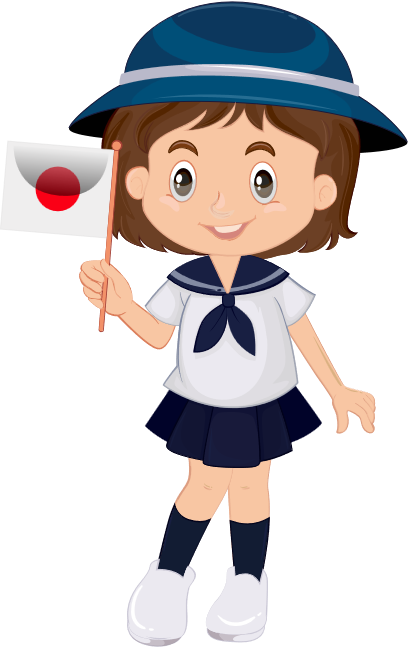 B. from America
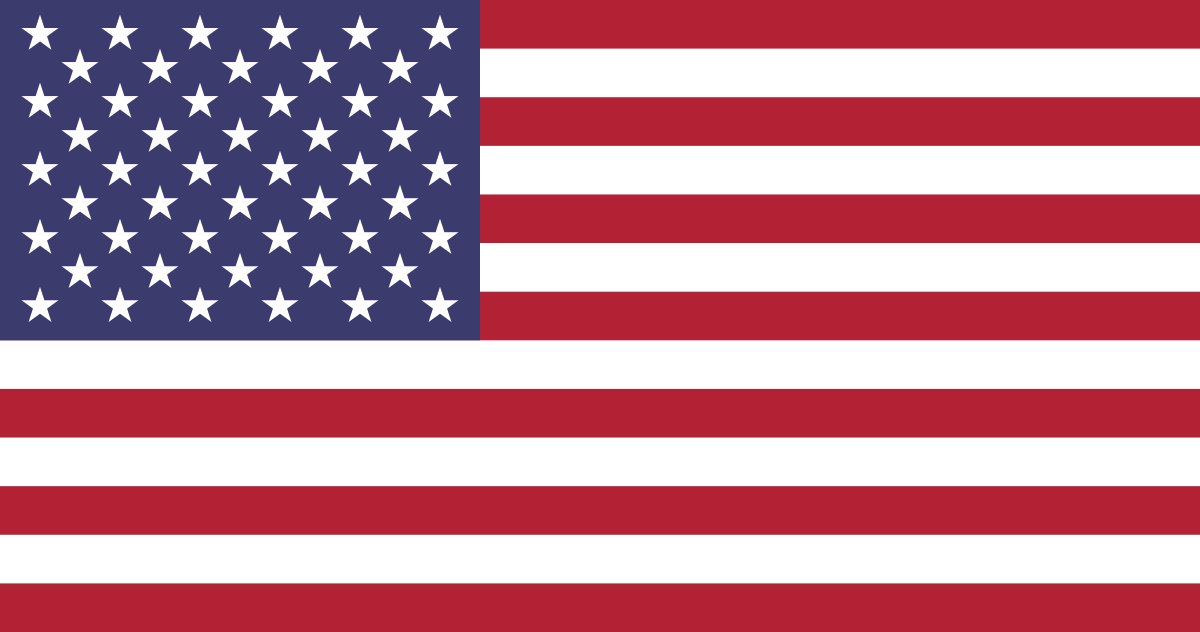 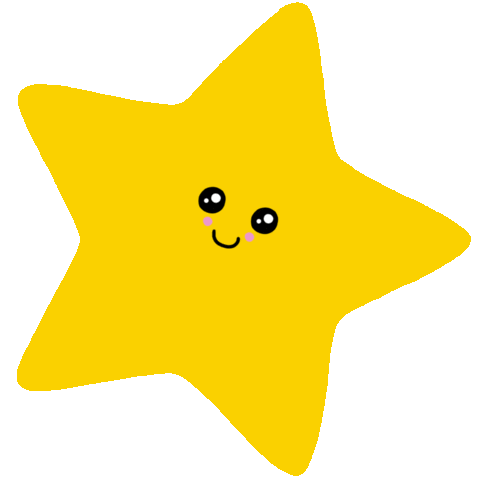 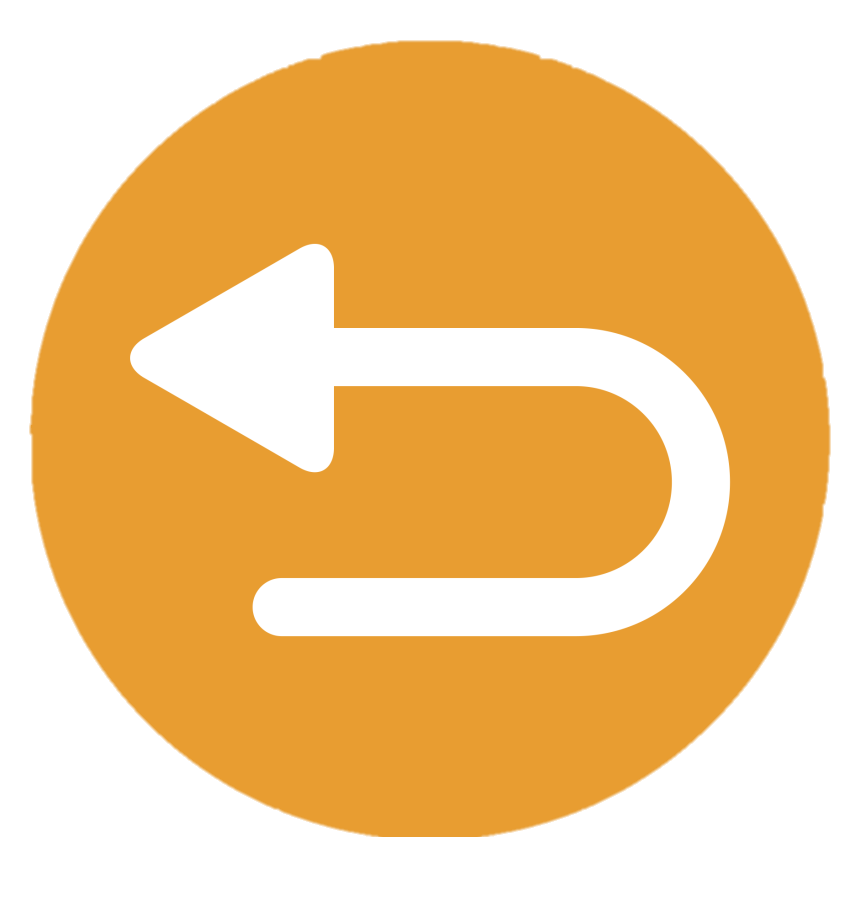 C. America
from Britain
I'm .................. .
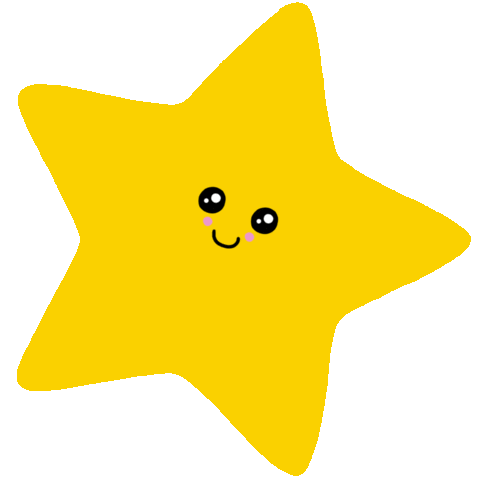 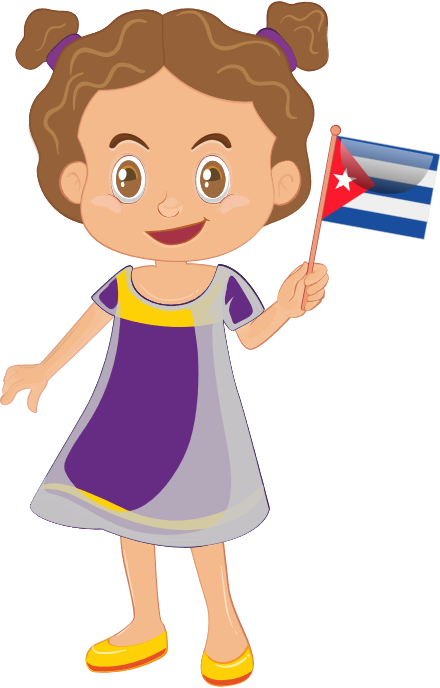 A. from Britain
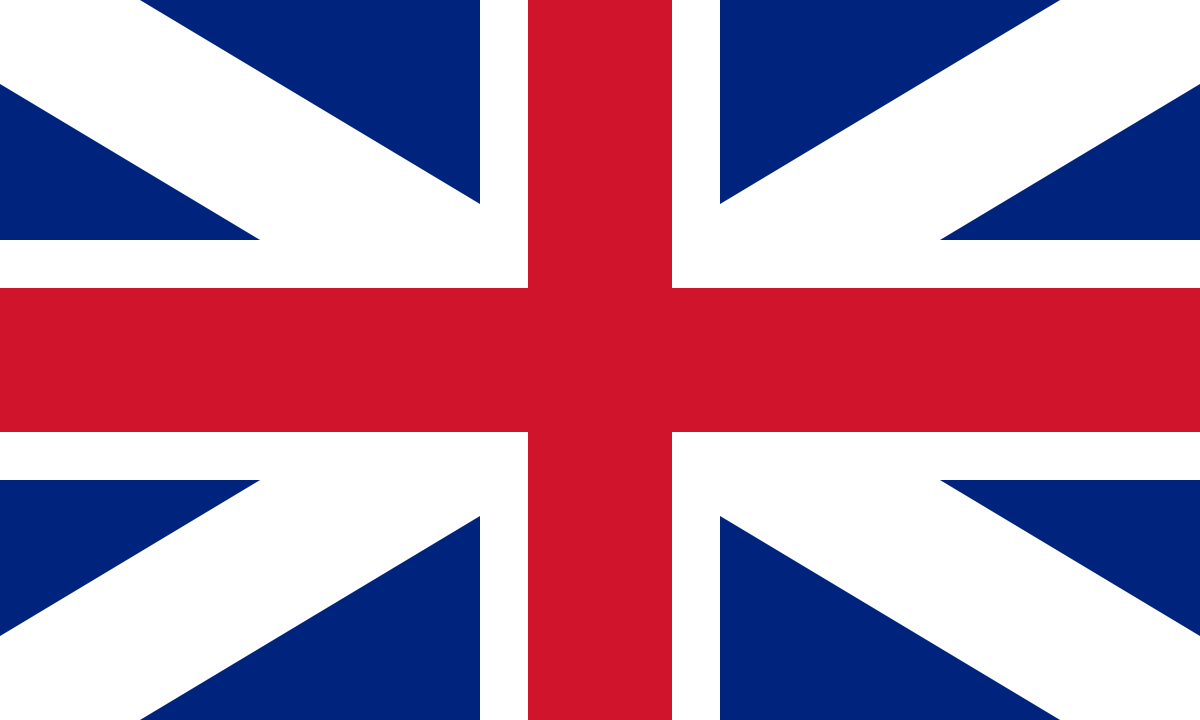 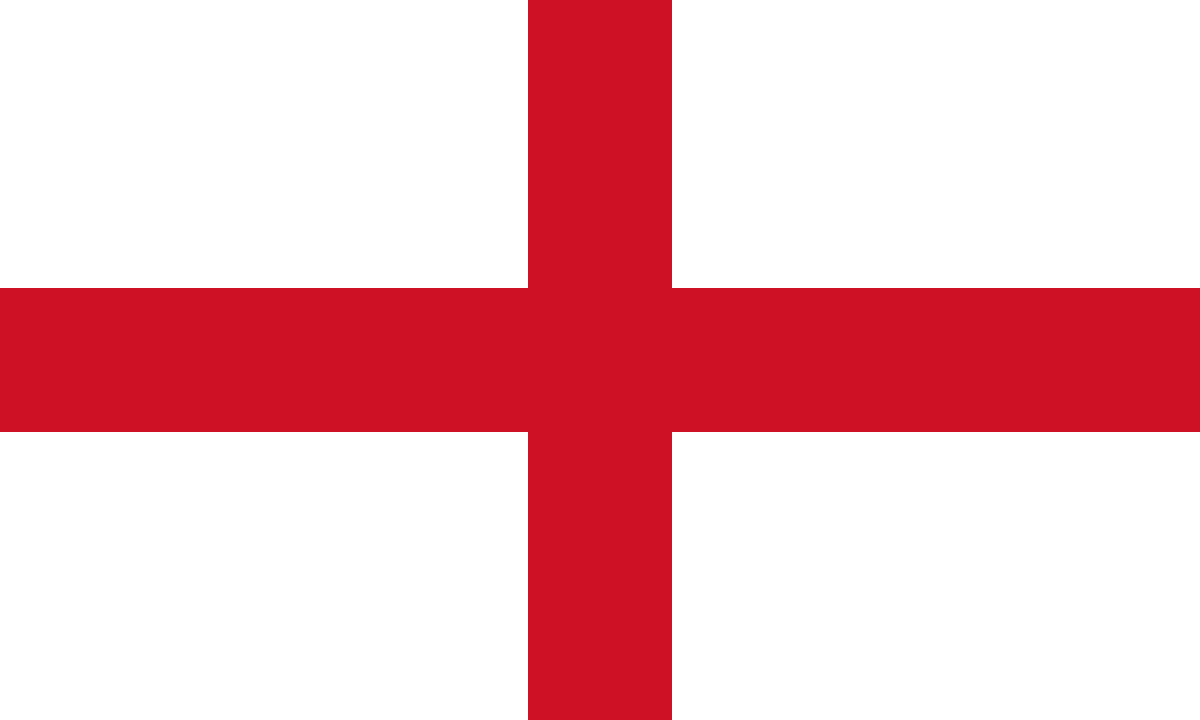 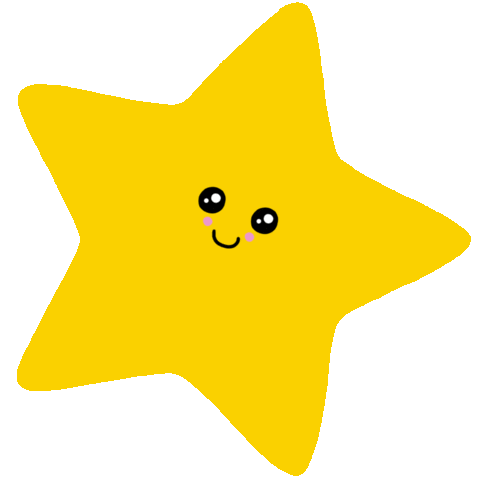 B. Form Britain
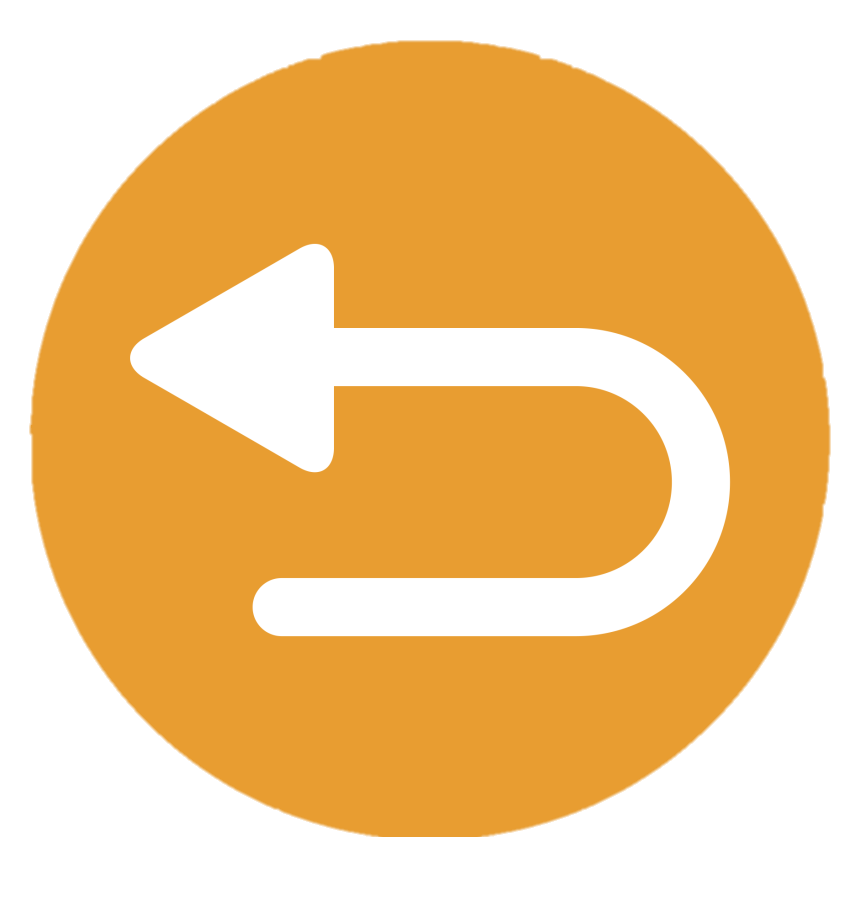 C. from America
Australia
I'm from ........... .
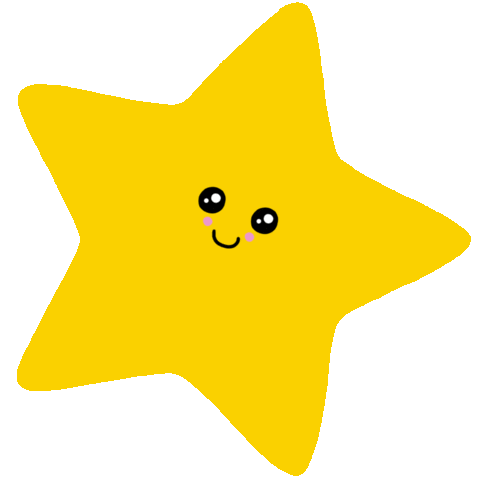 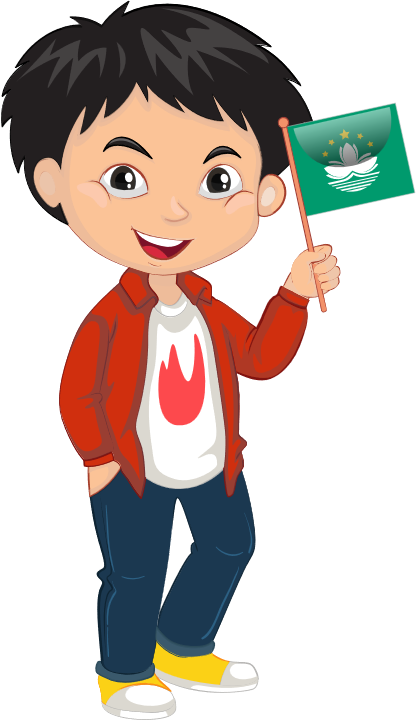 A. From Britain
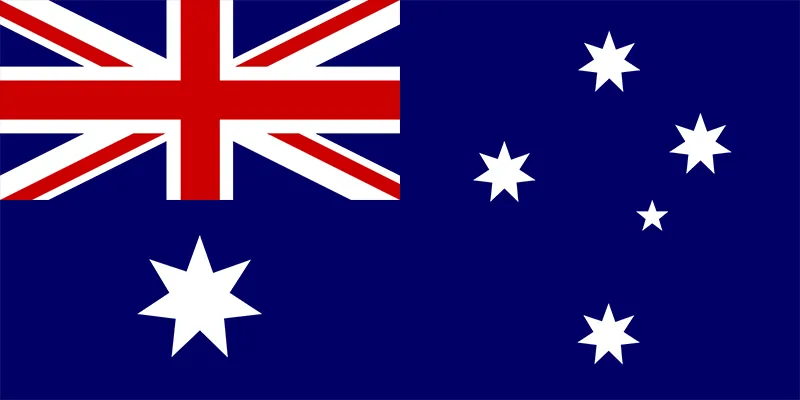 B. Australia
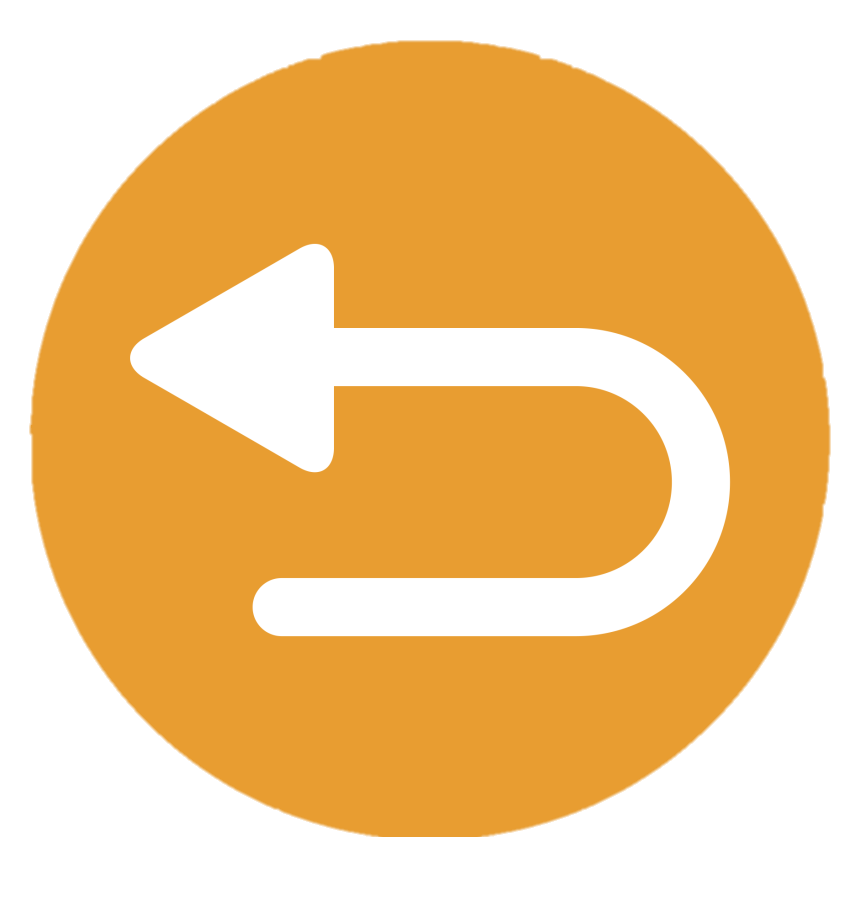 C. from Australia
I'm
....... from Viet Nam .
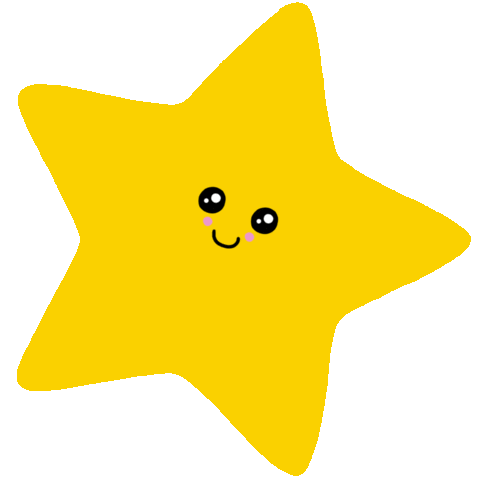 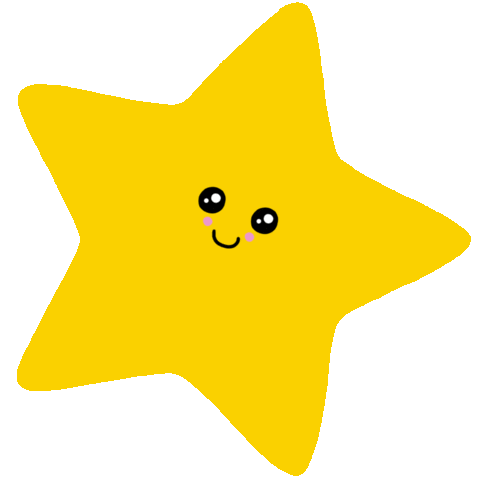 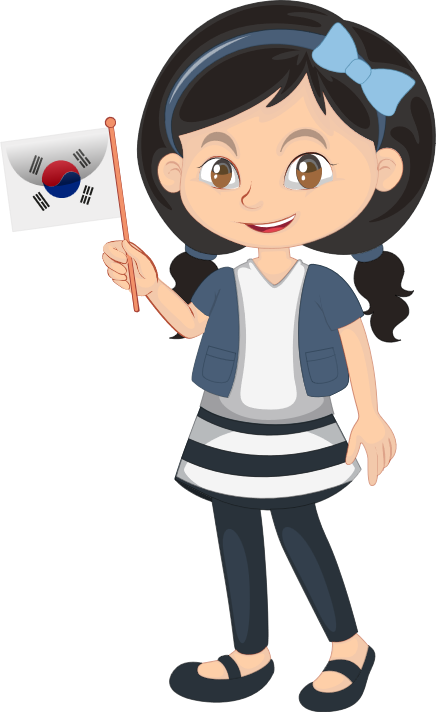 A. Im
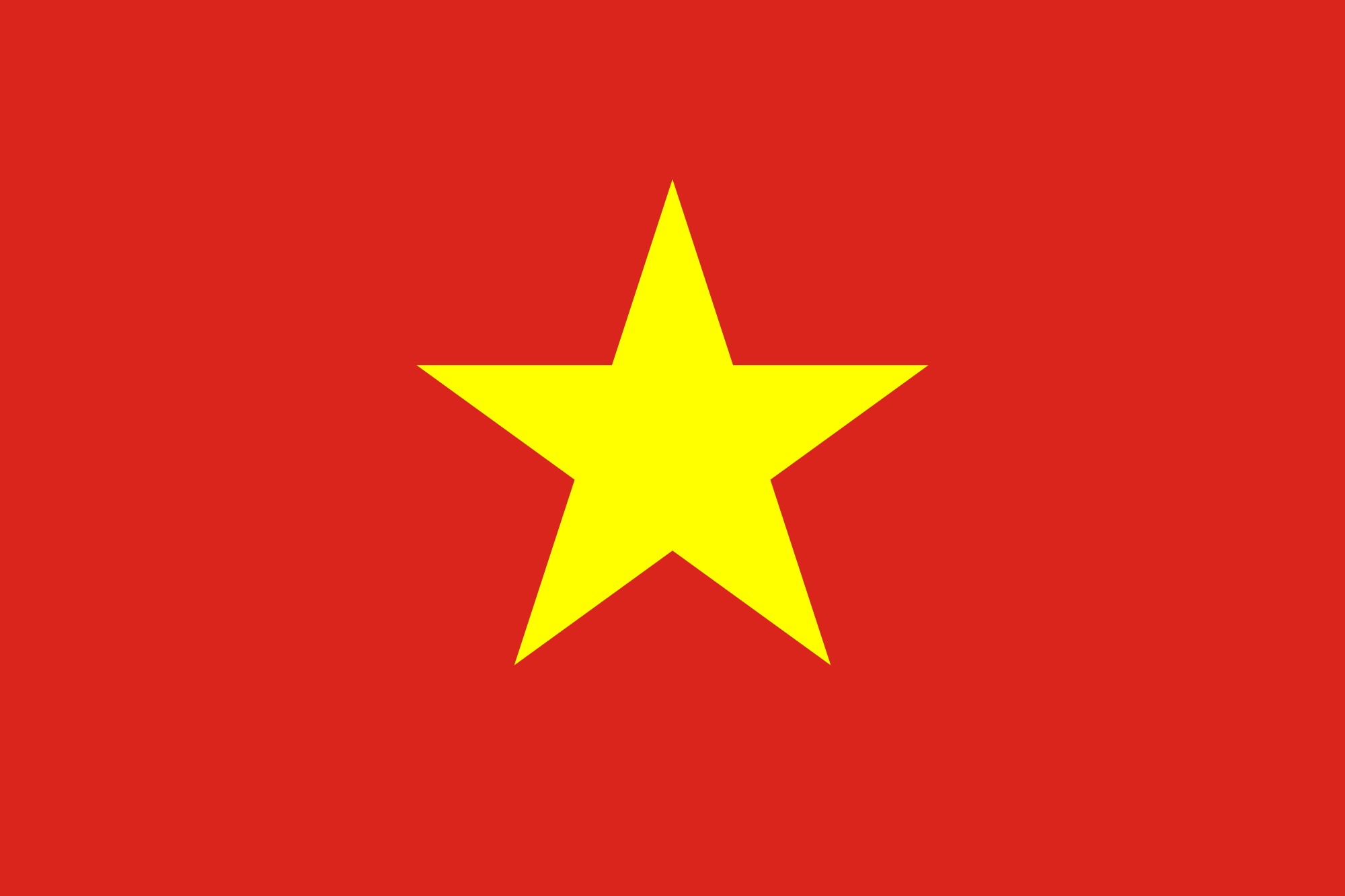 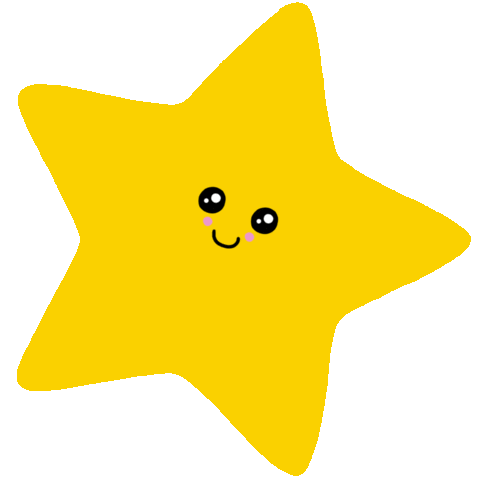 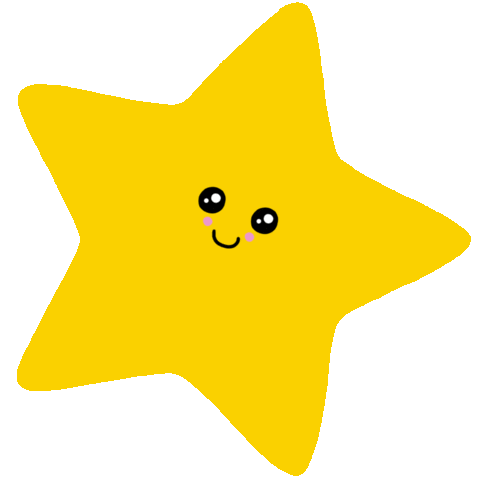 B. I'm
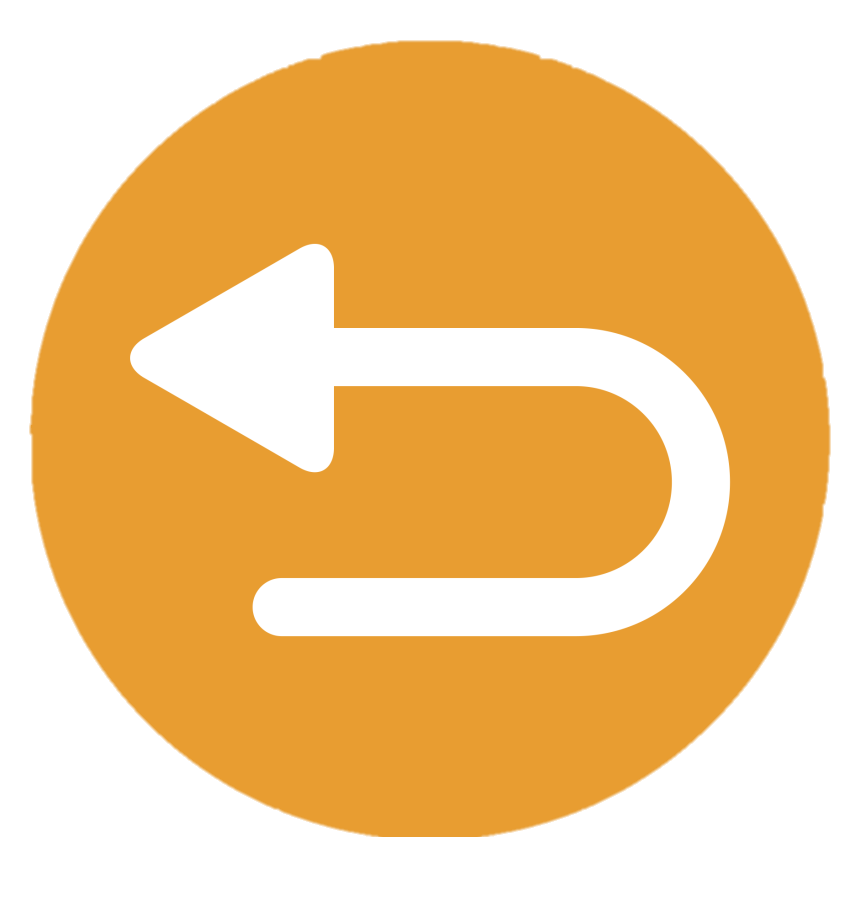 C. I
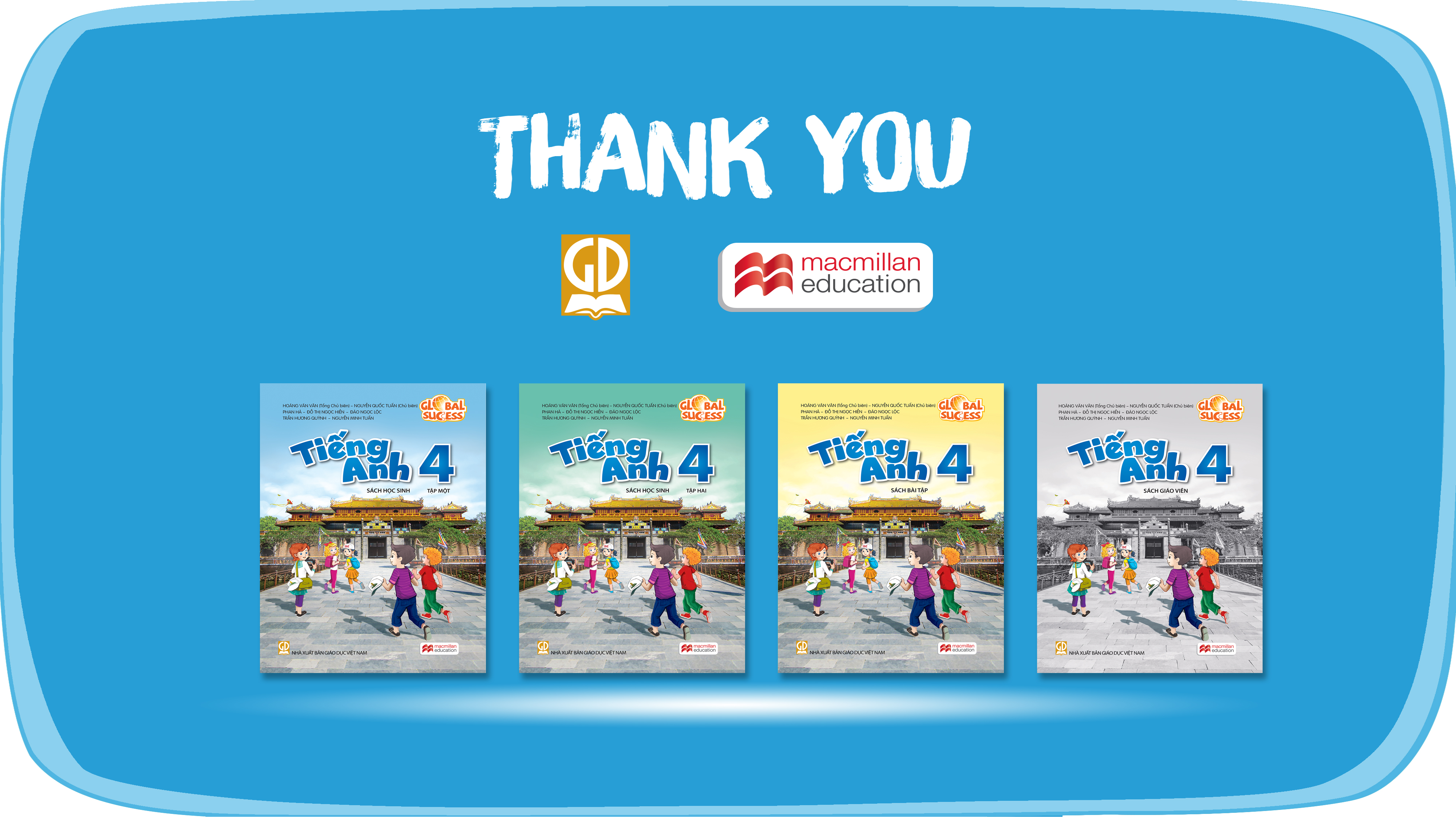 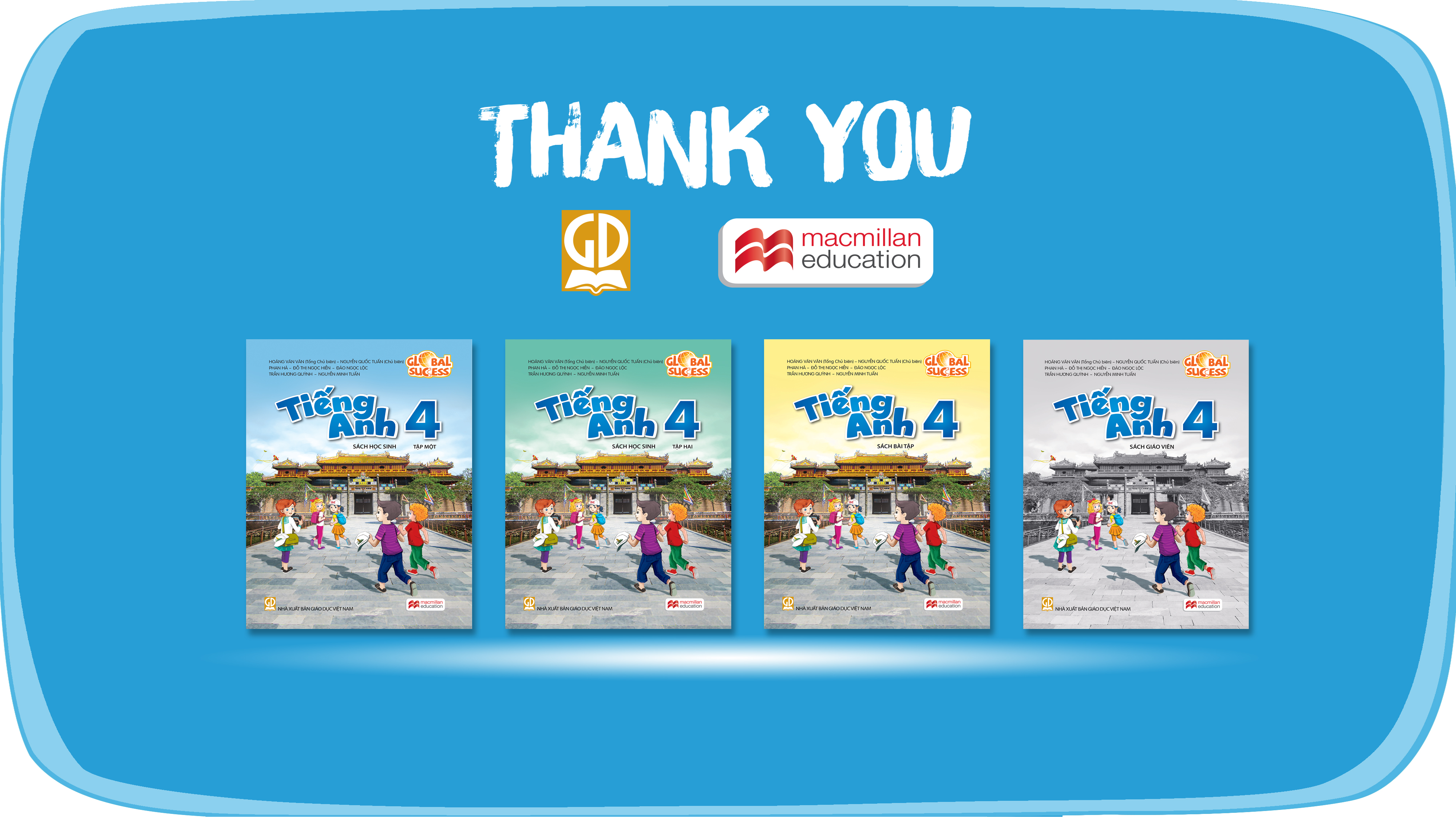 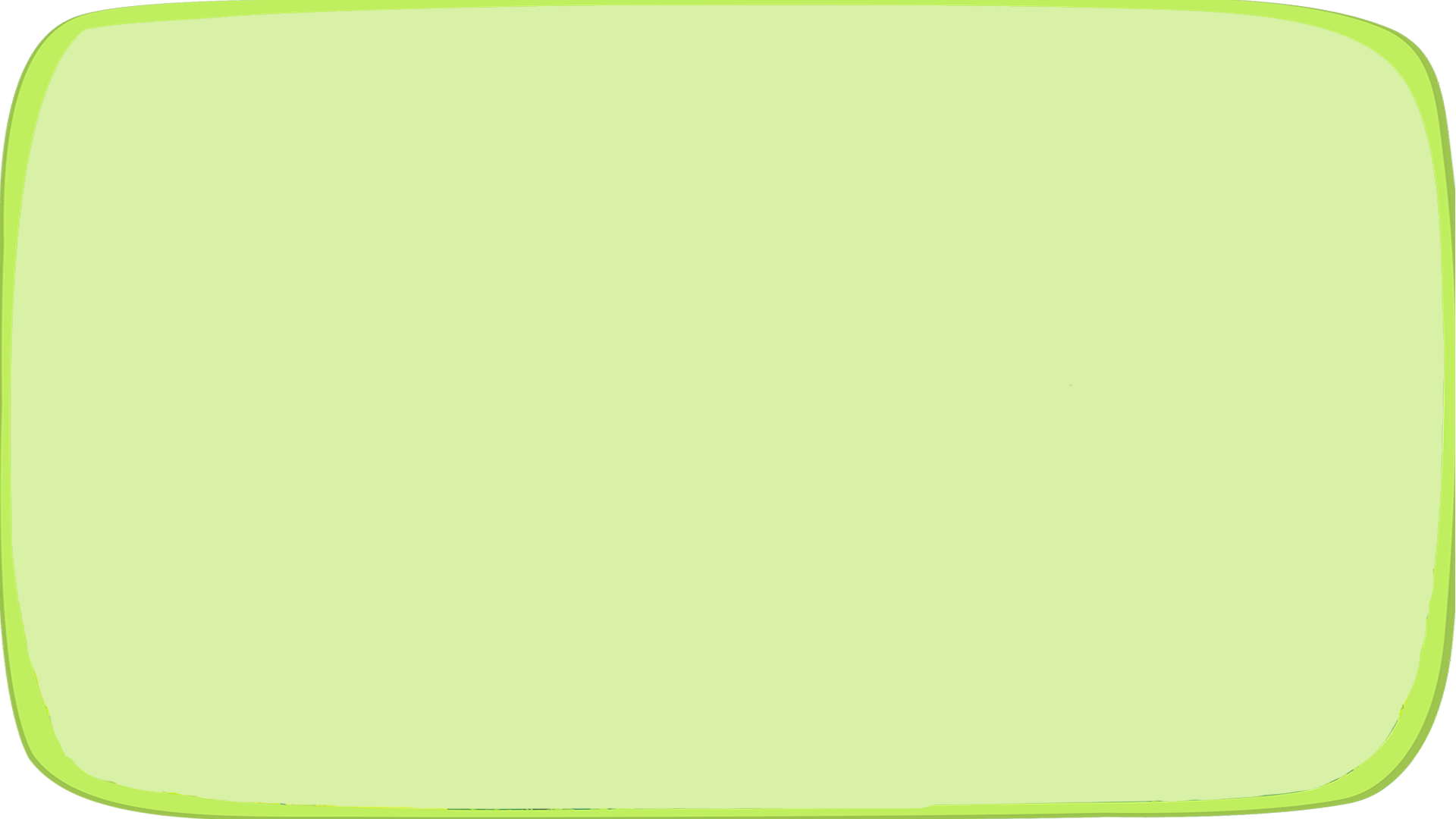 THANK YOU
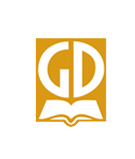 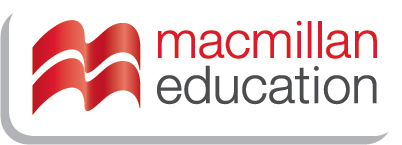 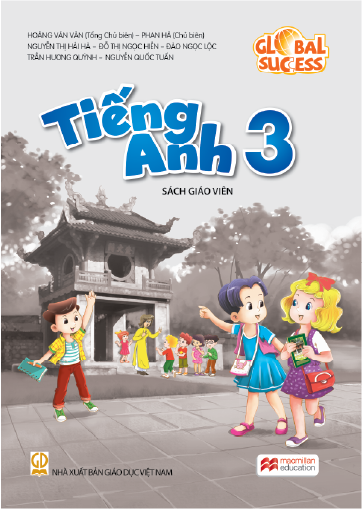 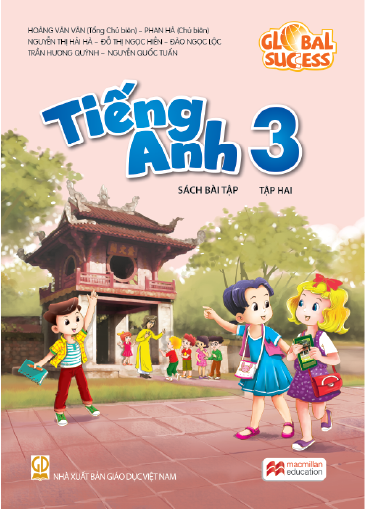 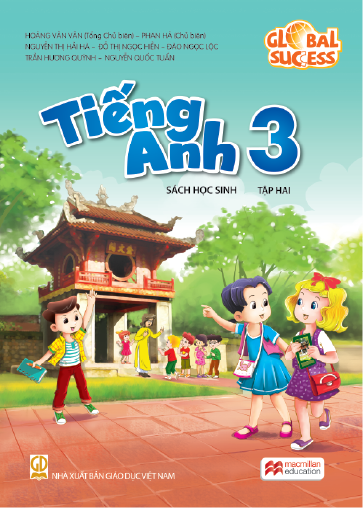 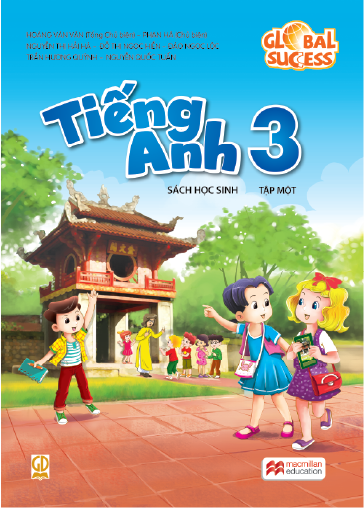 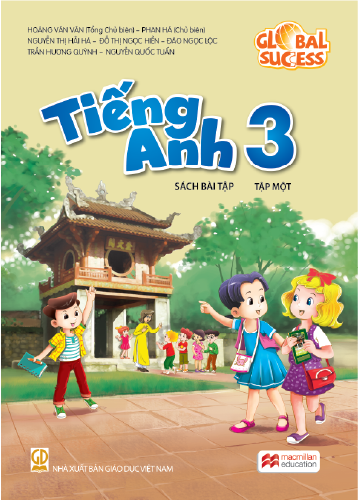 Website: hoclieu.vn
Fanpage: facebook.com/www.tienganhglobalsuccess.vn
Website: sachmem.vn; hoclieu.vn
Fanpage: www.facebook.com/sachmem.vn